CS 188: Artificial Intelligence
Conclusion
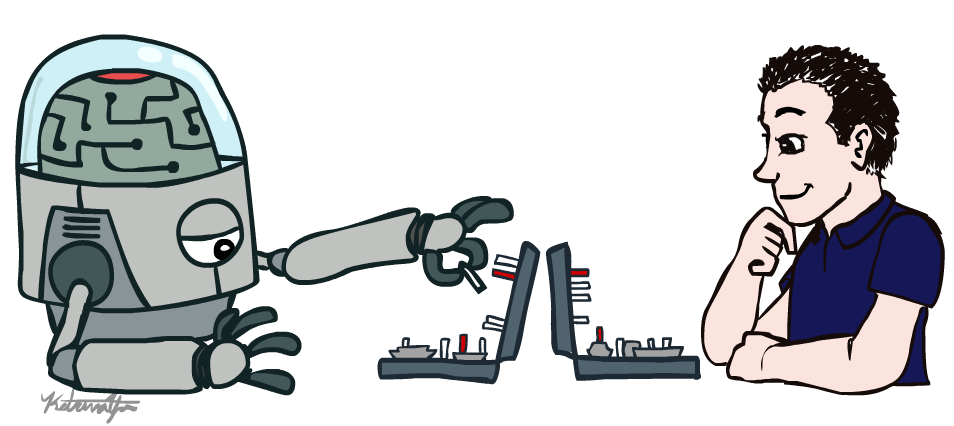 Instructors: Sergey Levine and Stuart Russell
[Speaker Notes: Please retain proper attribution and the reference to ai.berkeley.edu.  Thanks!]
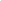 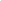 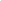 Course Staff – Thanks!!
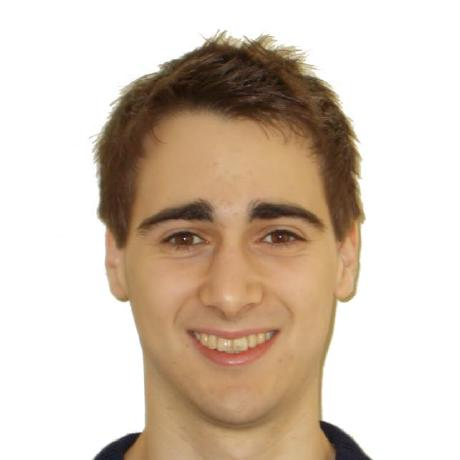 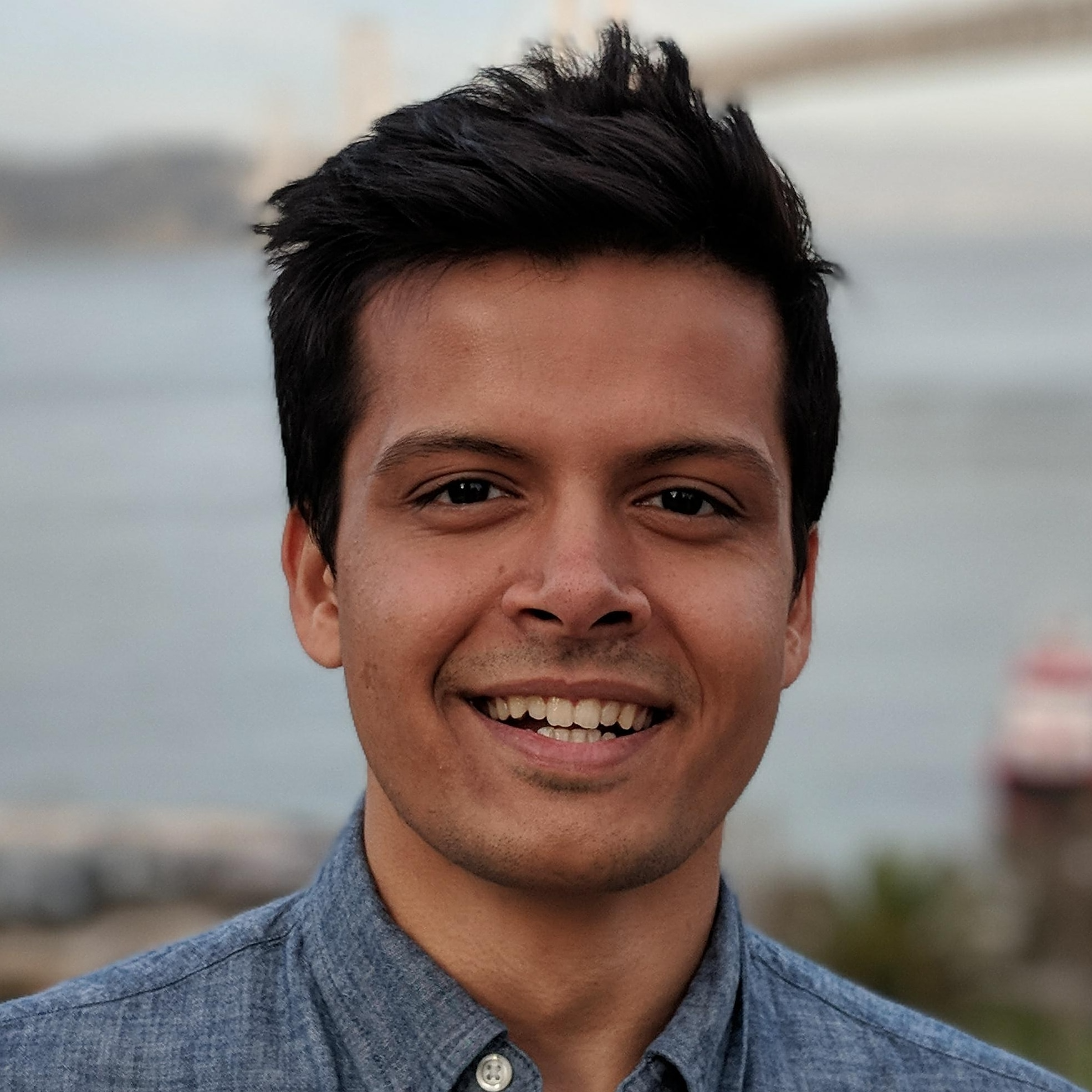 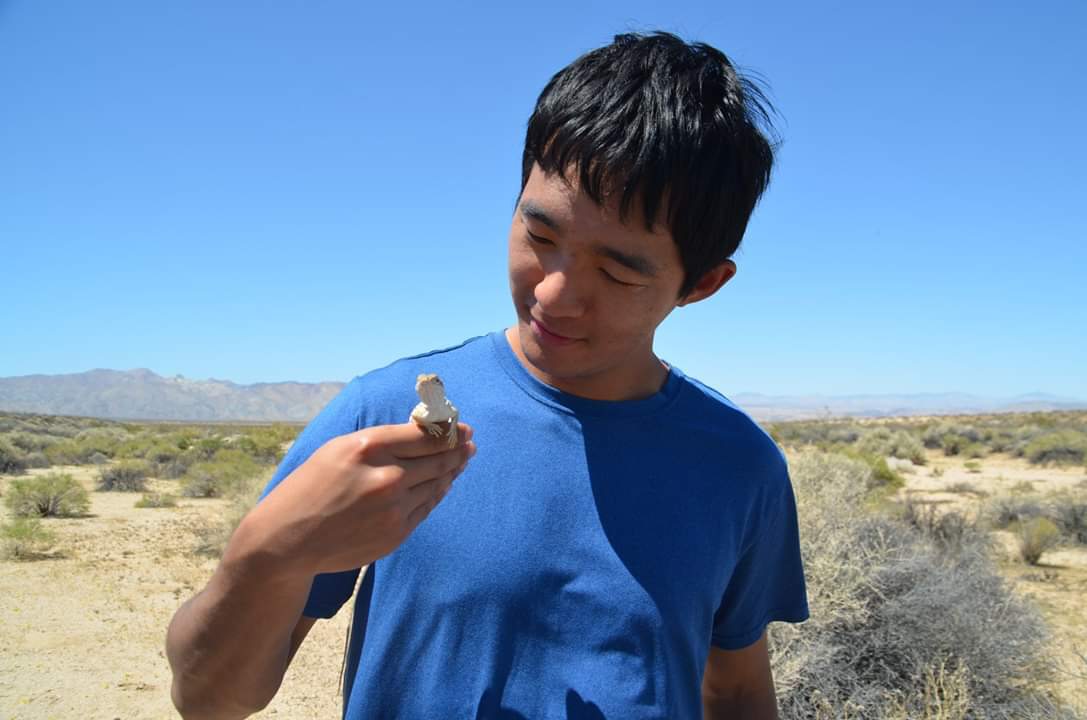 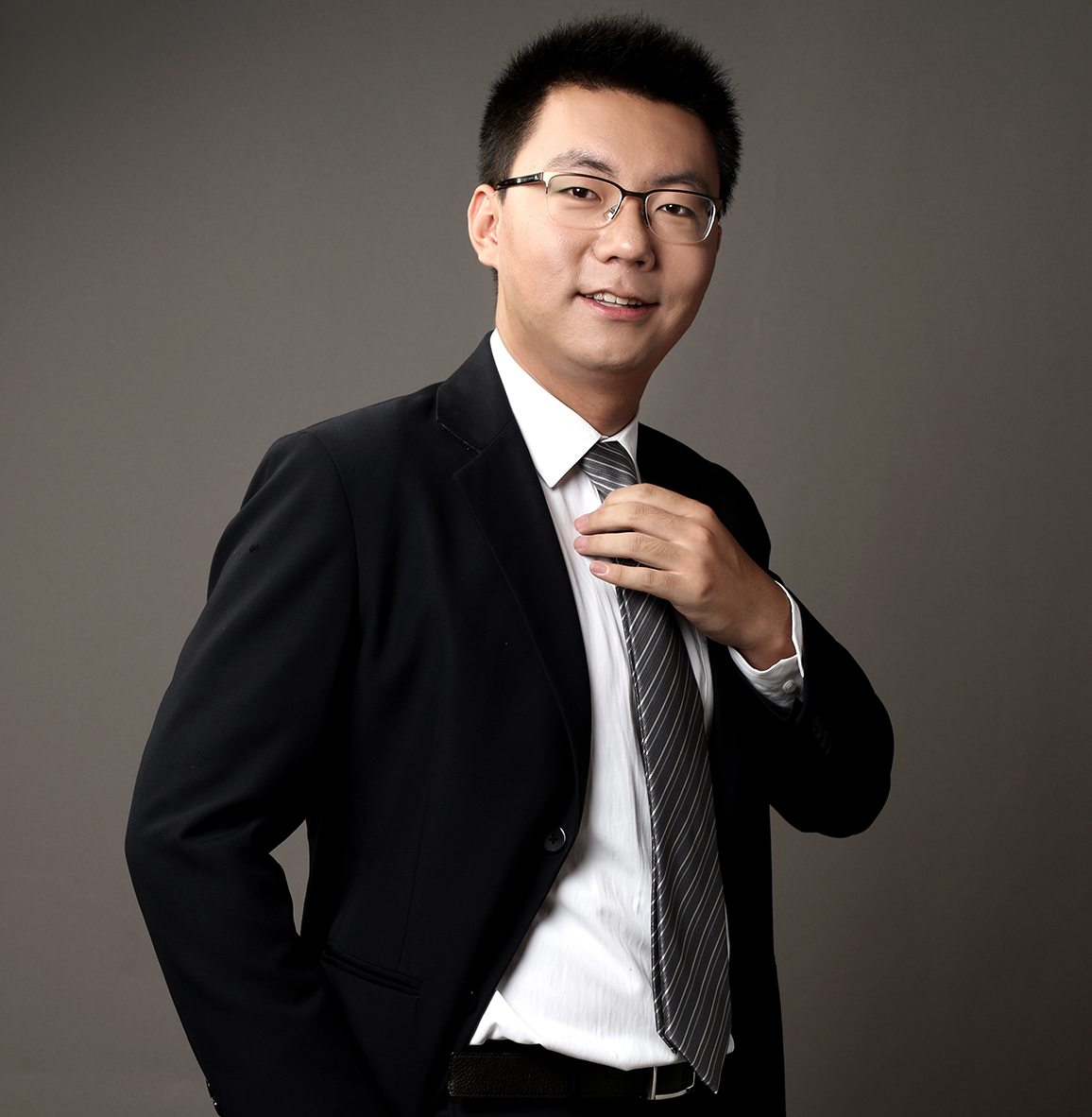 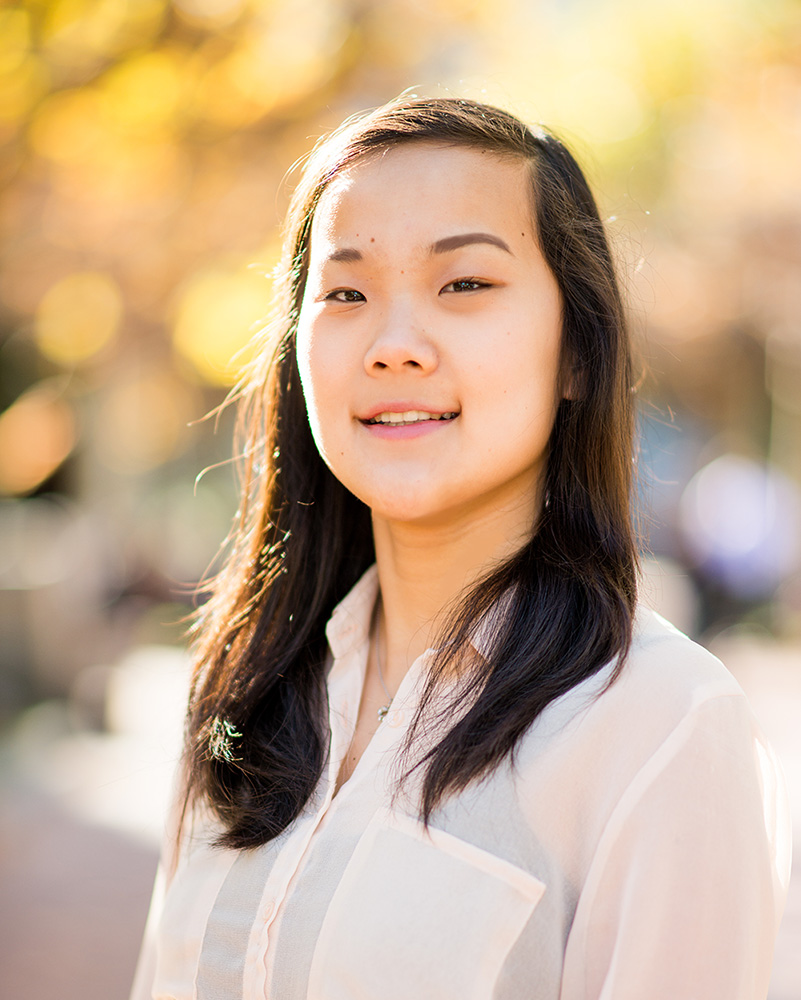 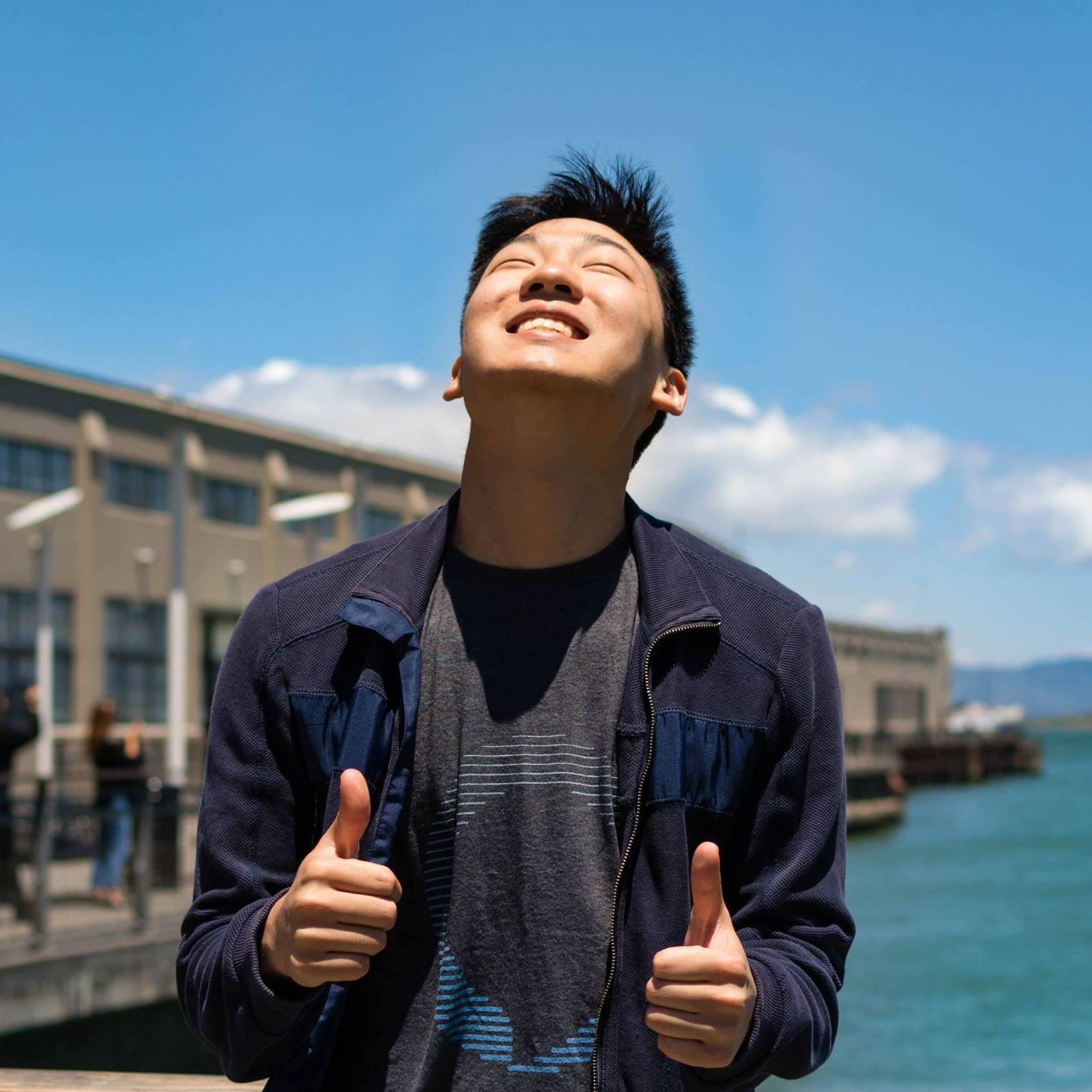 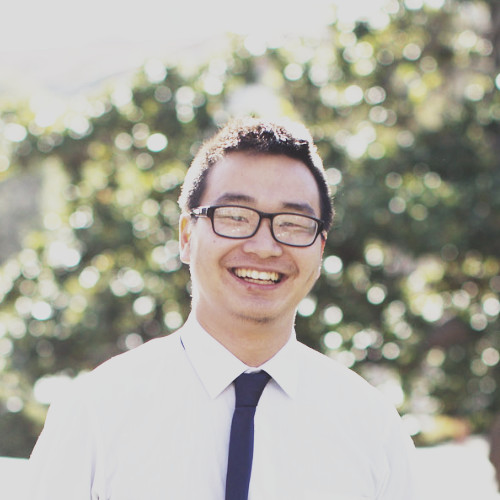 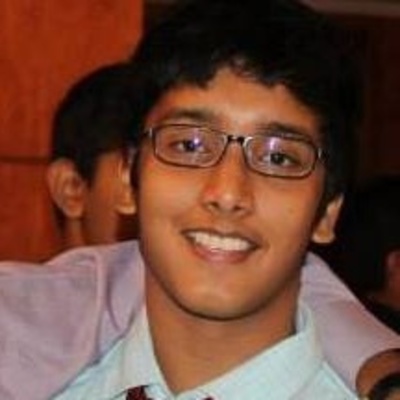 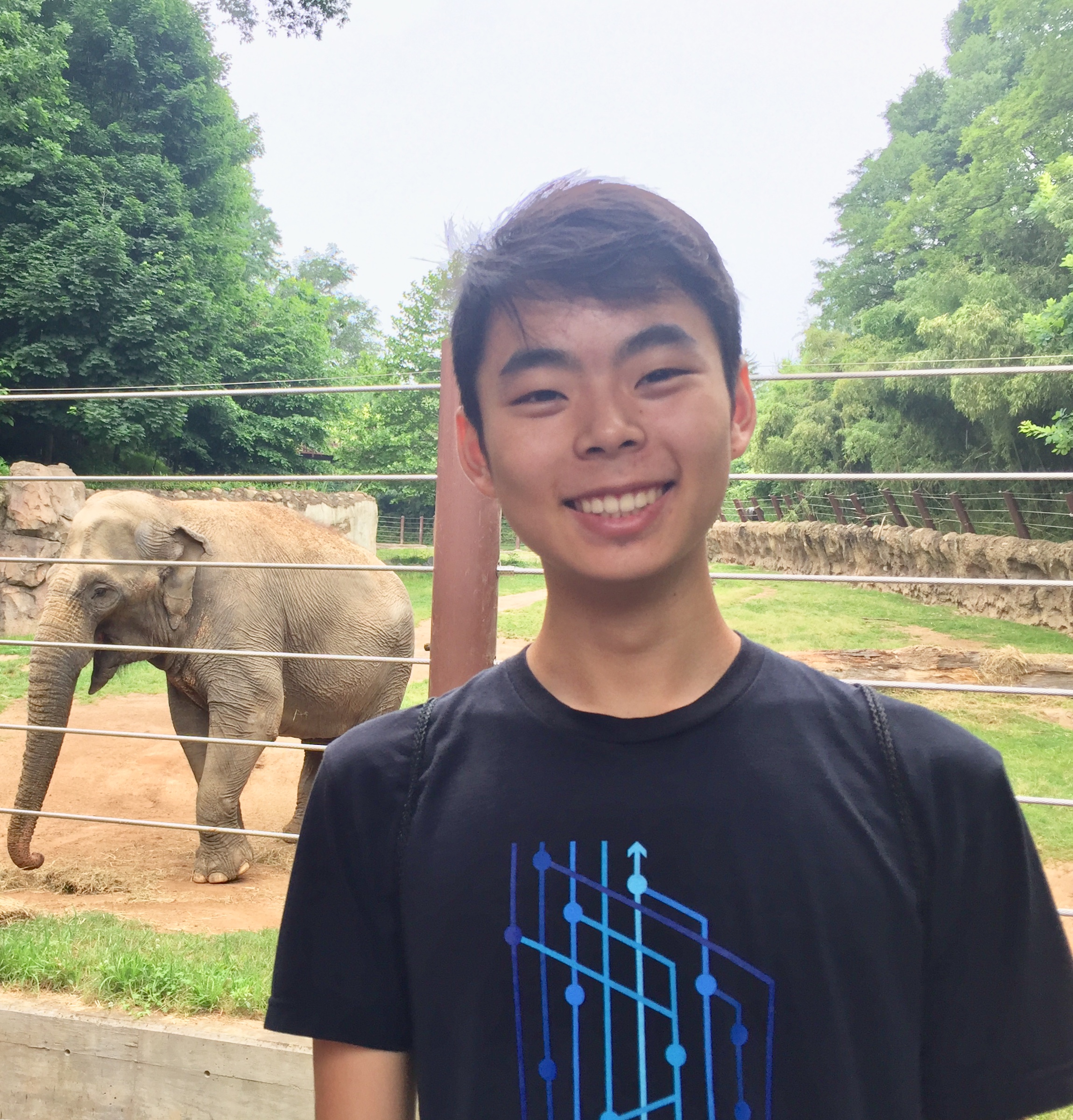 Aditya 
Baradwaj
Adam Gleave
Alex Li
Austen Zhu
Avi Singh
Charles Tang
Dennis Lee
Dequan Wang
Ellen Luo
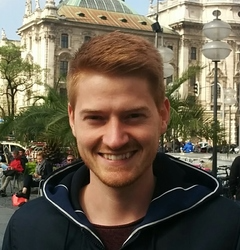 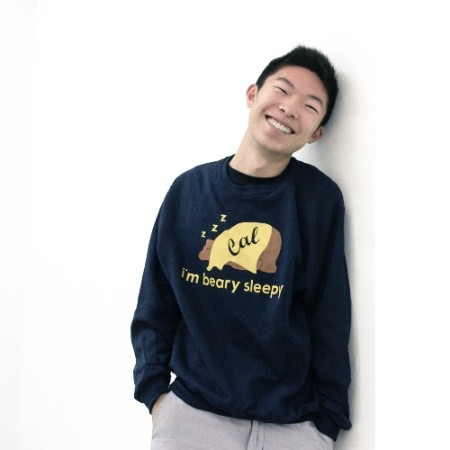 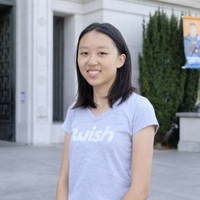 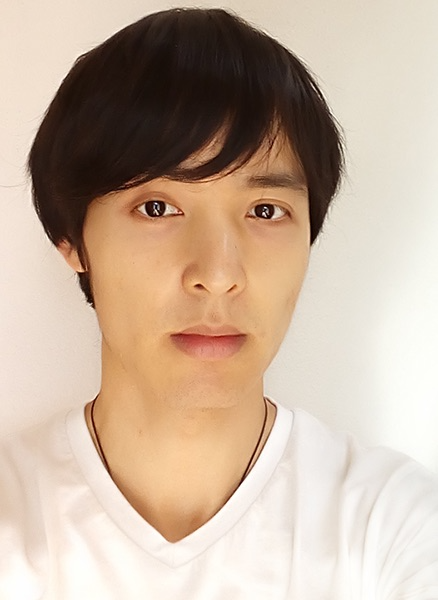 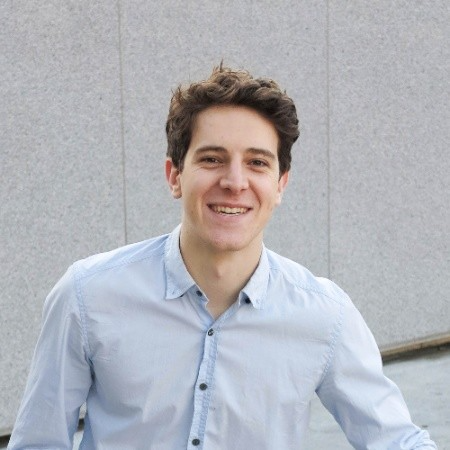 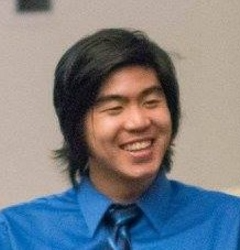 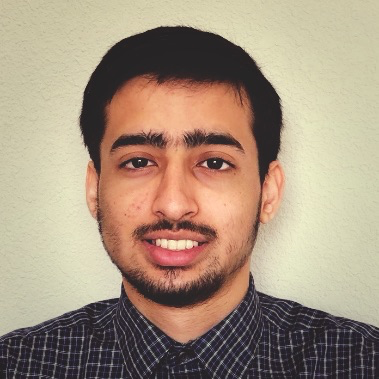 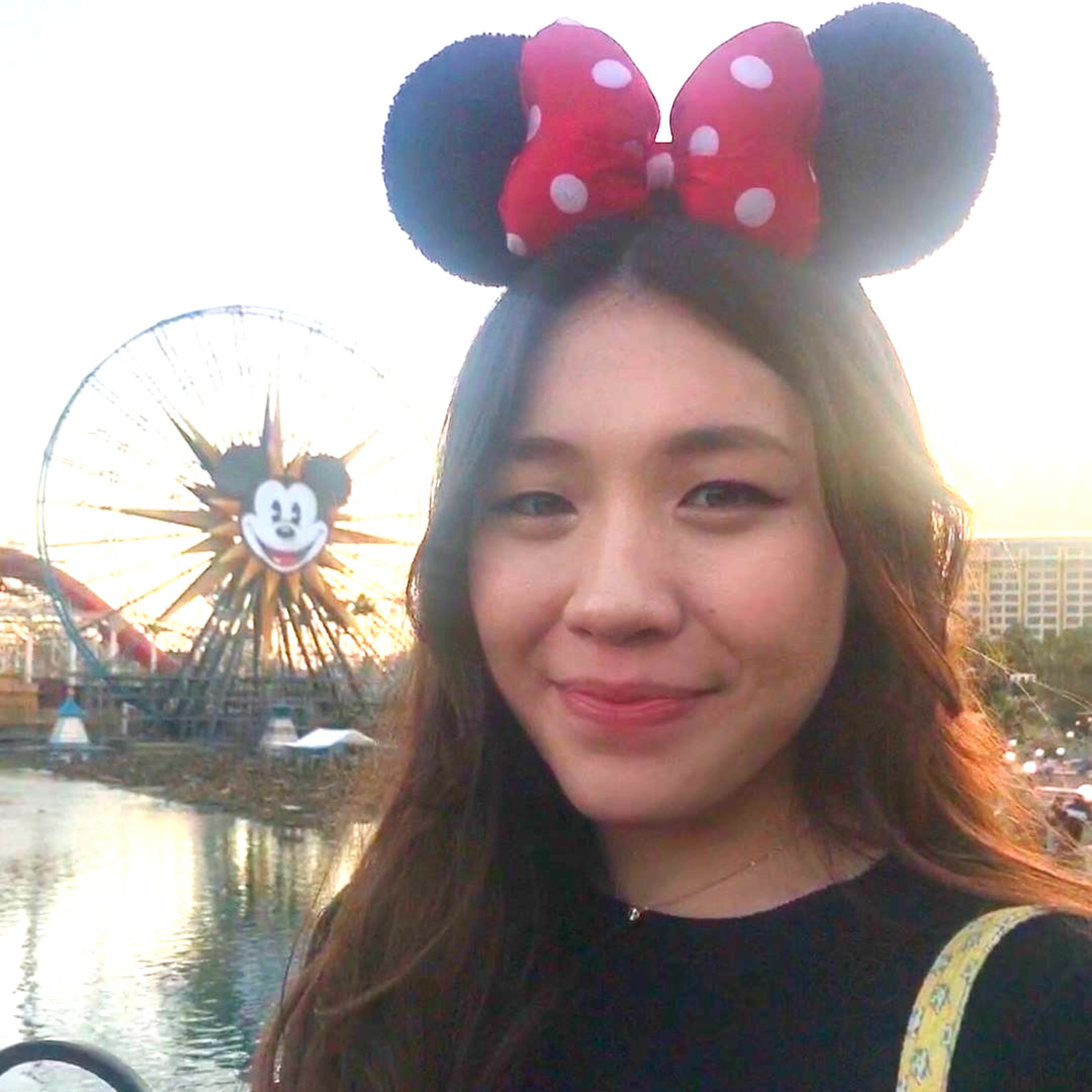 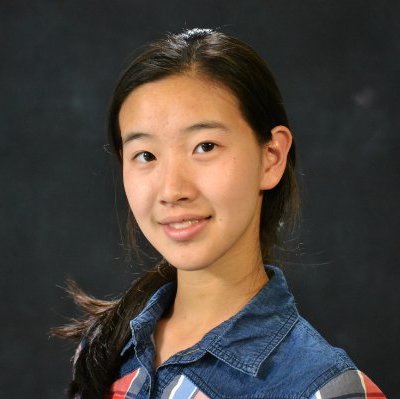 Fred Ebert
Henry Zhu
Jasmine Deng
Jason Peng
Katie Luo
Laura Smith
Micah Carroll
Mike Chang
Murtaza Dalal
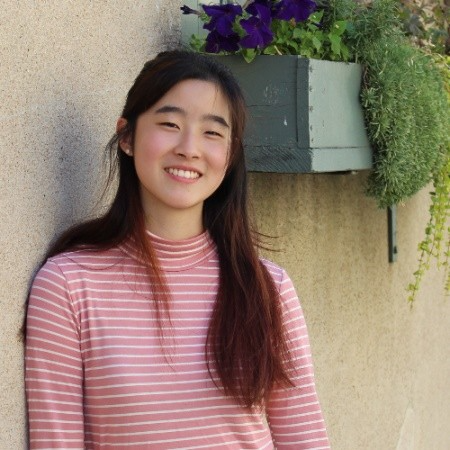 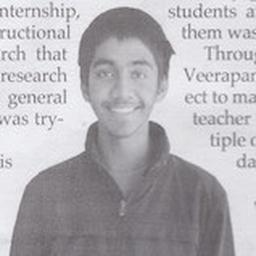 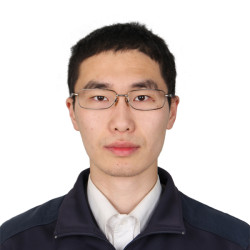 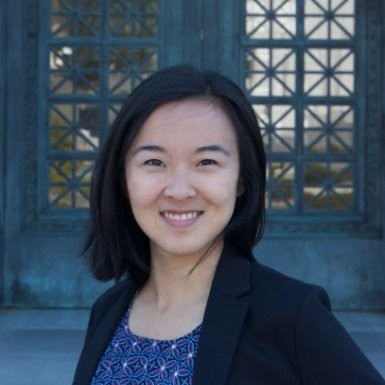 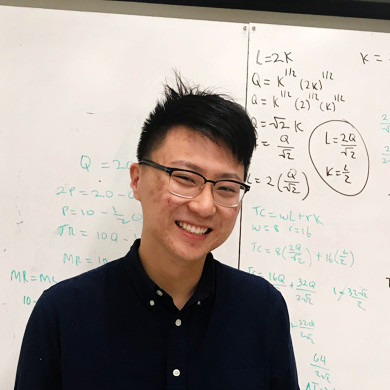 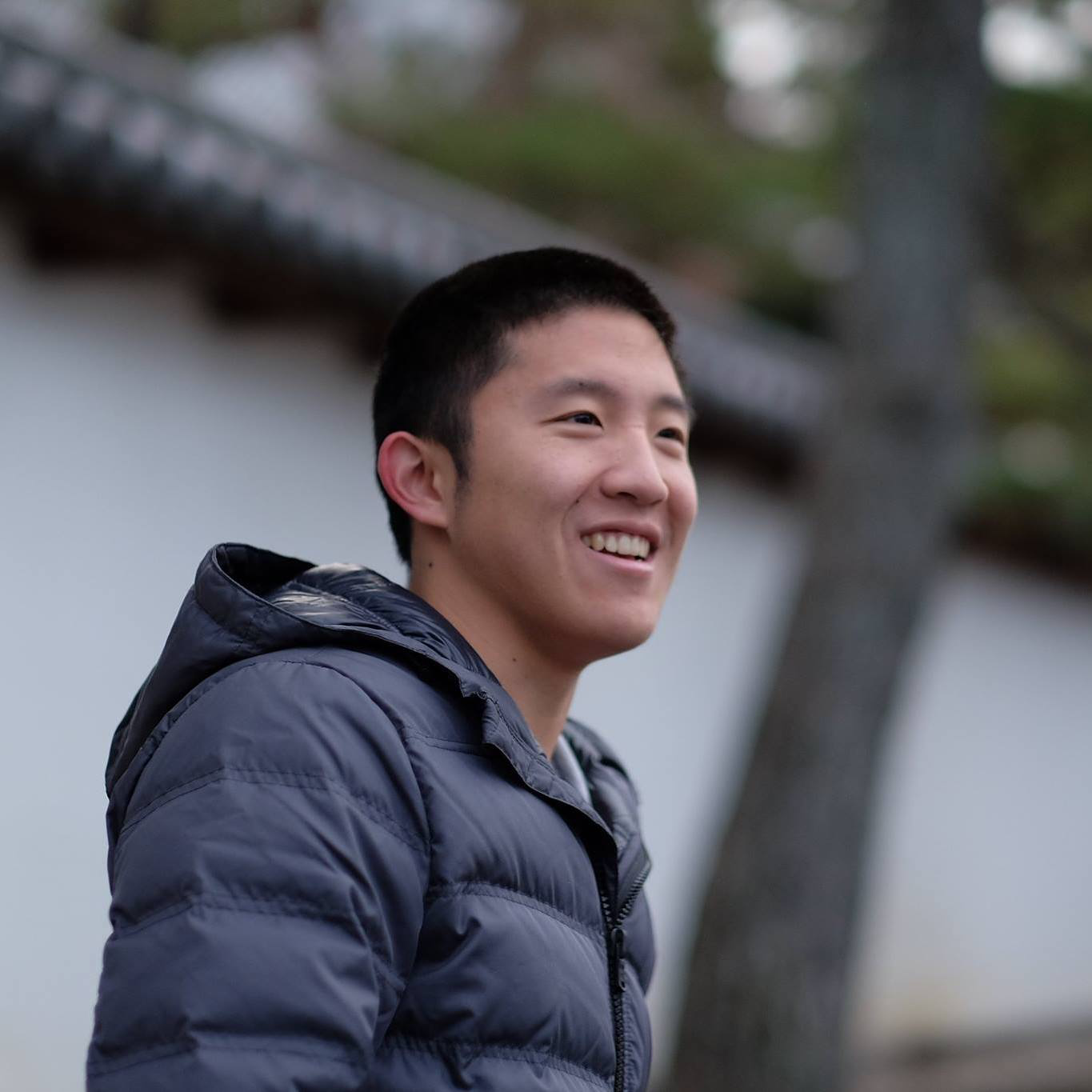 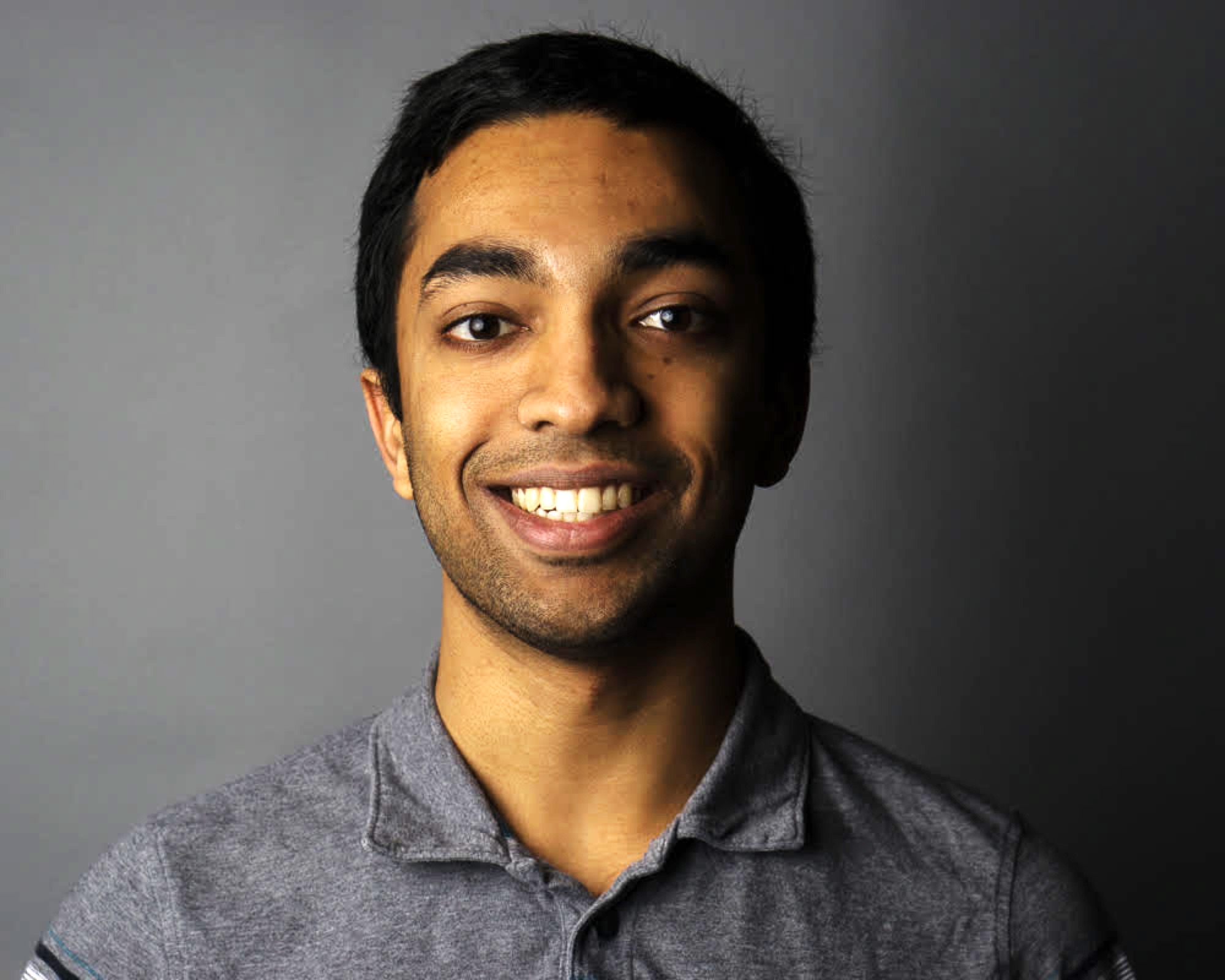 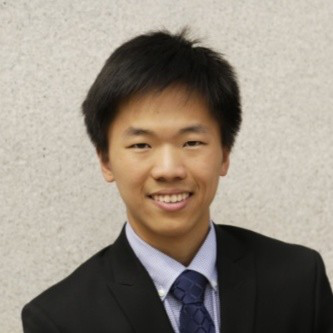 Xiaocheng (Mesut) Yang
Rishi
Veerapaneni
Rachel Li
Ronghang Hu
Sid Reddy
Simin Liu
Tony Zhao
Wilson Yan
Announcements/Reminders
Final exam: Thursday May 16, 7pm
Practice final online: 1pt extra credit if done by May 6
Clobbering policy: midterm score <- max(midterm score, final score)
HW12 (extra practice questions on ML, ungraded)
RRR week: GSI office hours only
News AI
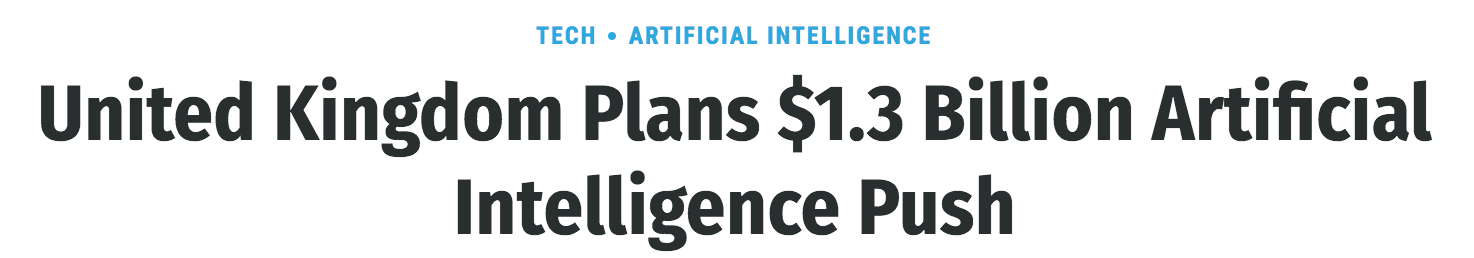 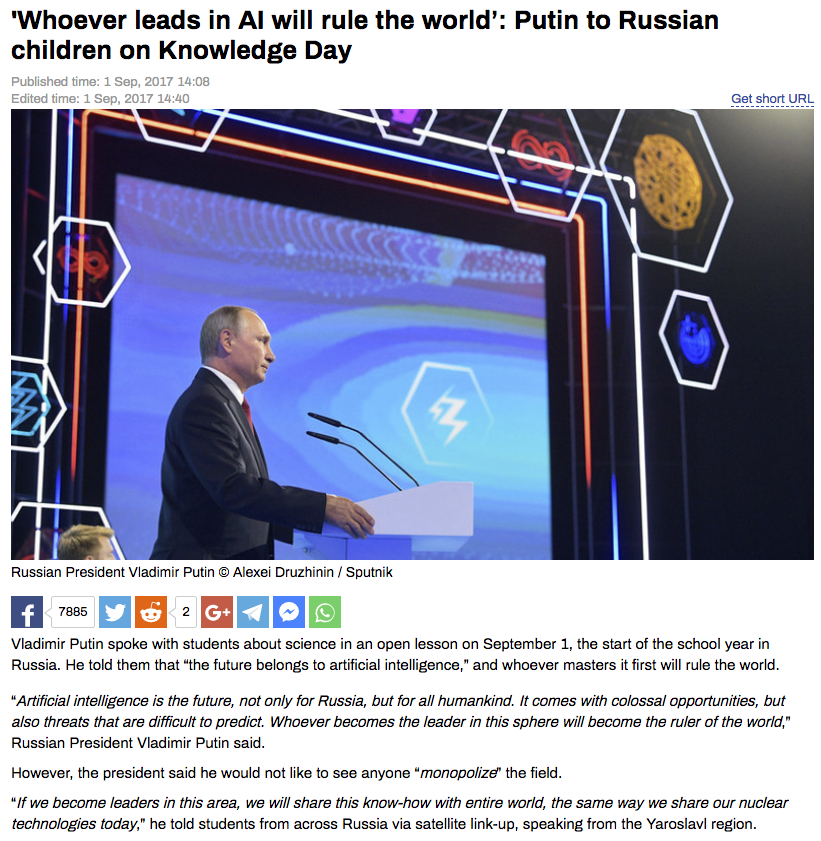 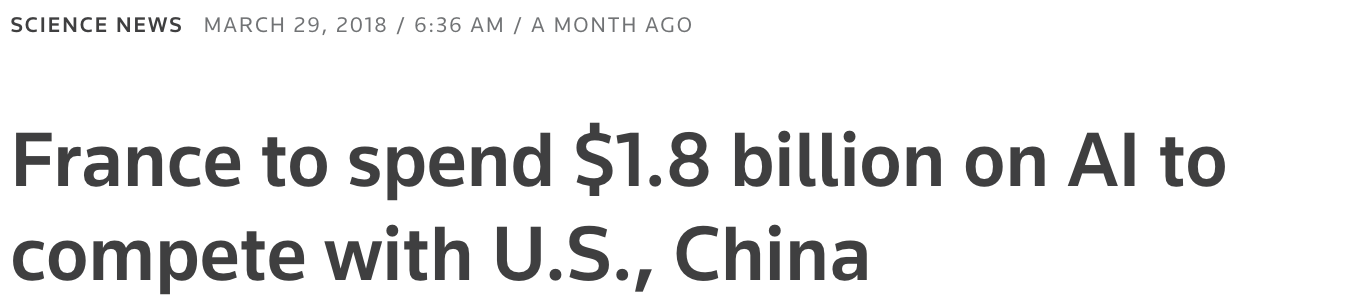 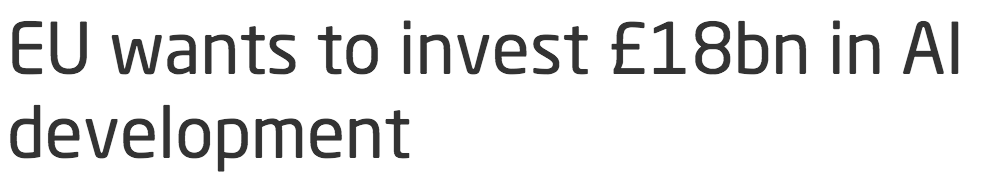 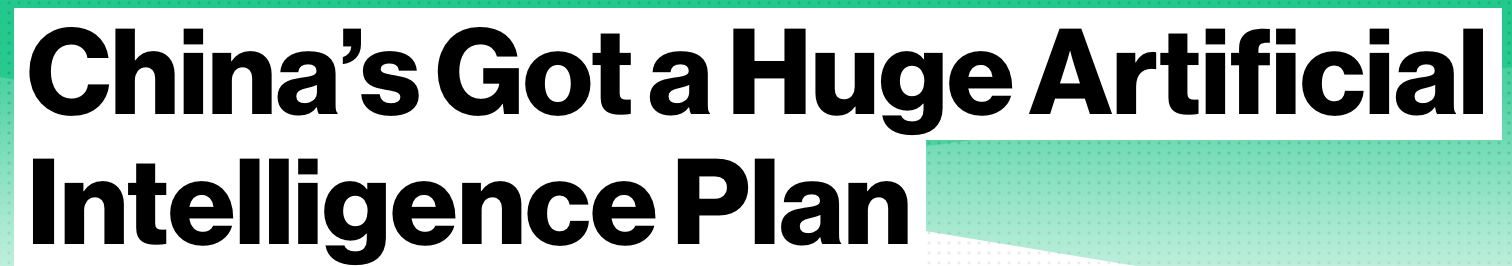 News AI
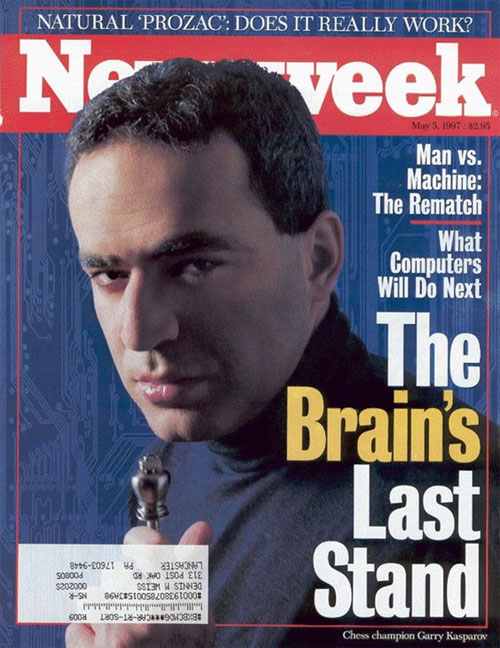 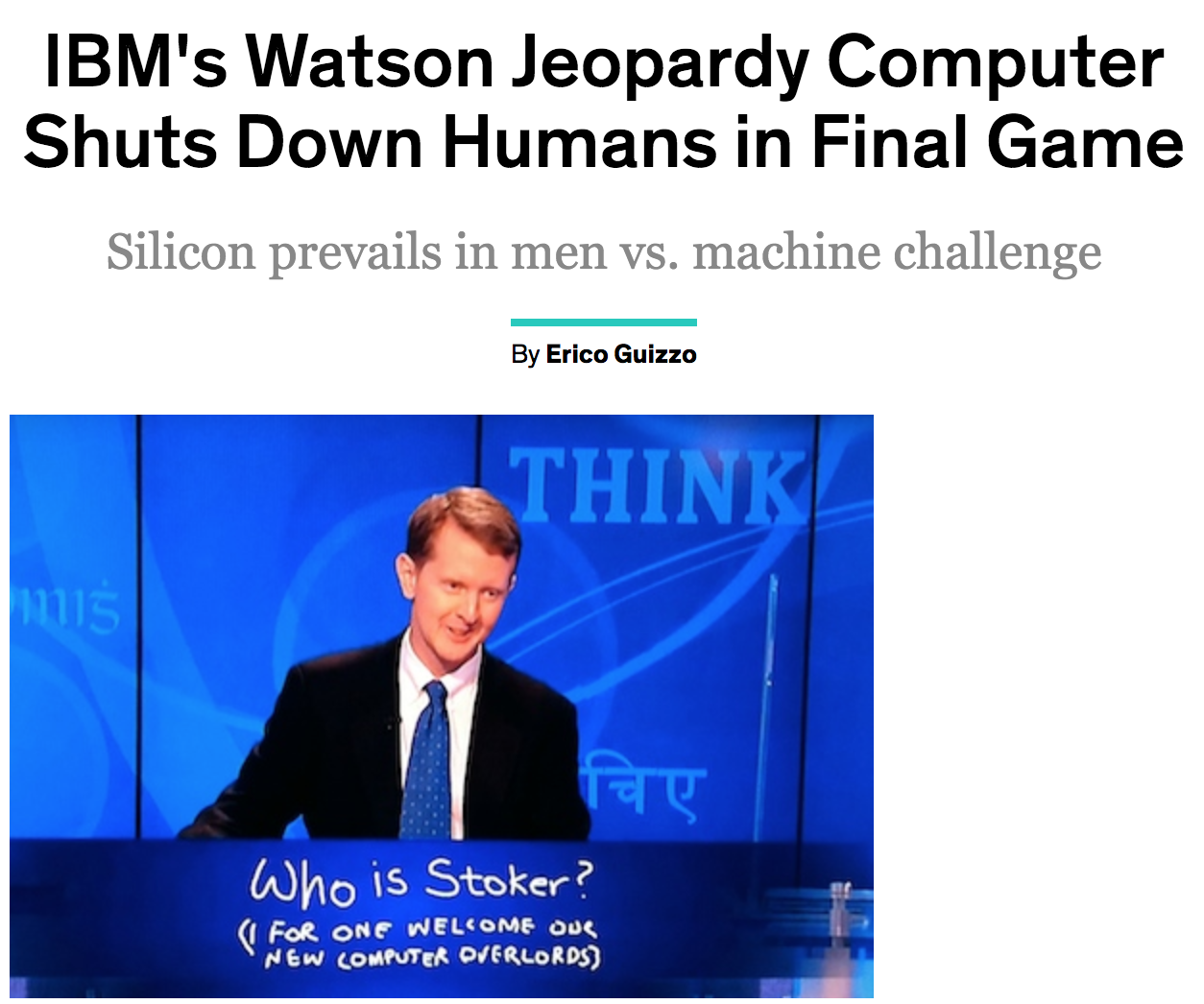 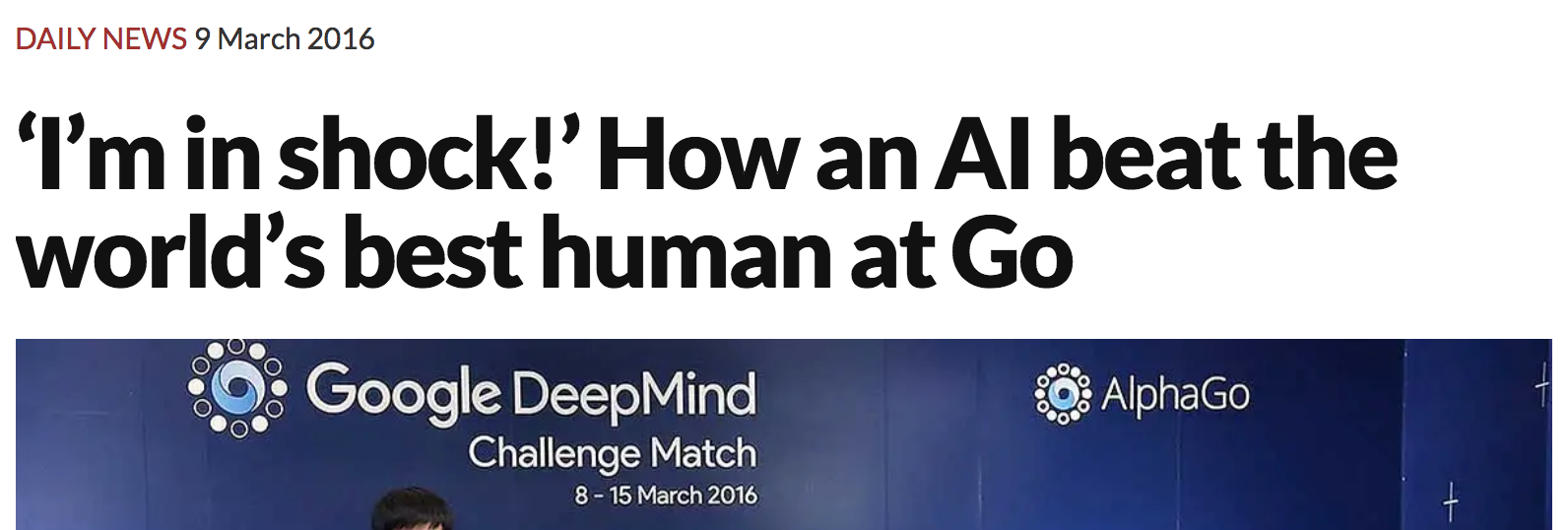 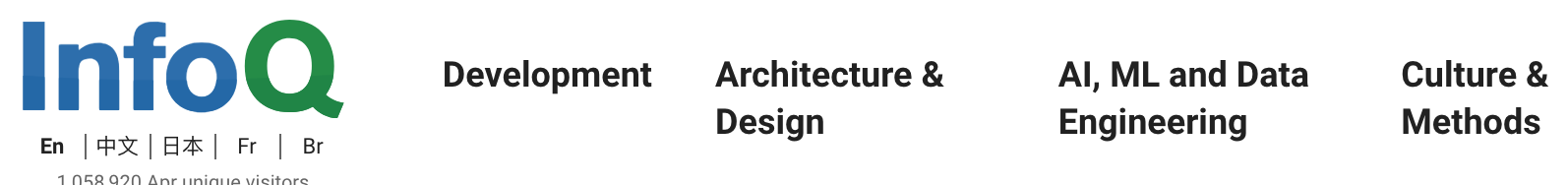 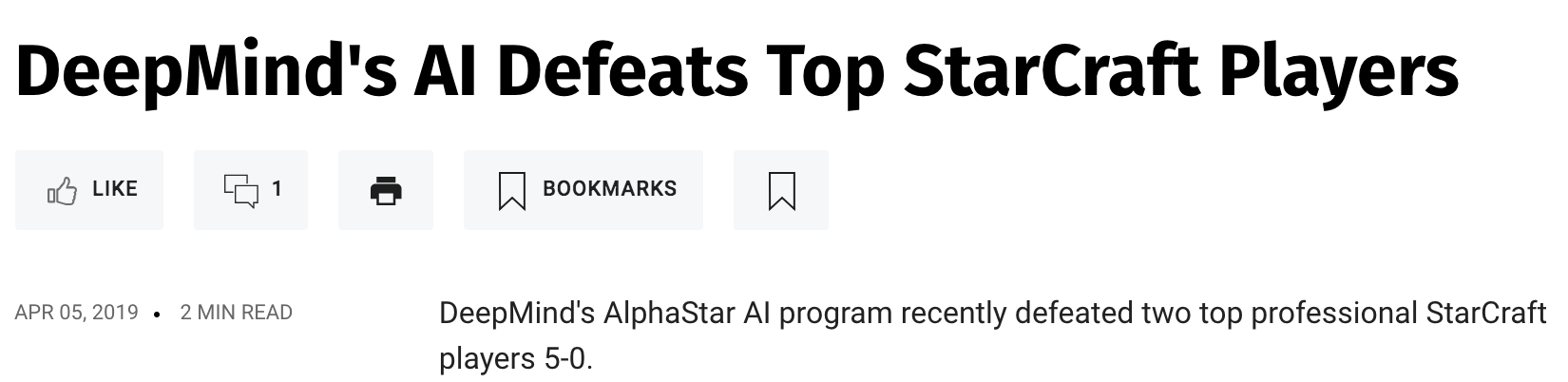 A note of caution
snake
Data is the new oil
Better learning => far less data needed
Serious disappointments (e.g., autonomous vehicles) could result in a significant backlash
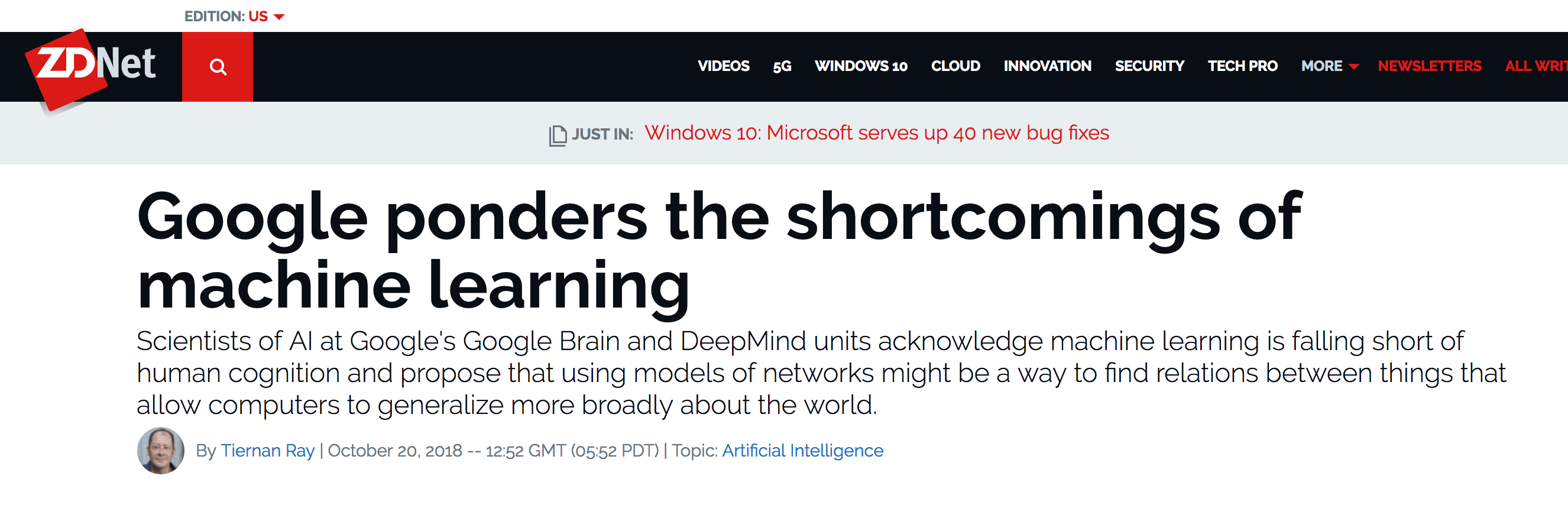 François Chollet: “Many more applications are completely out of reach for current deep learning techniques – even given vast amounts of human-annotated data.    

The main directions in which I see promise are models closer to general-purpose computer programs.”
Probabilistic programming
Universal (Turing-equivalent) languages and algorithms for probabilistic modelling, learning, and reasoning
[Speaker Notes: Fortunately, probabilistic programming already does this.
Let me explain with an example.]
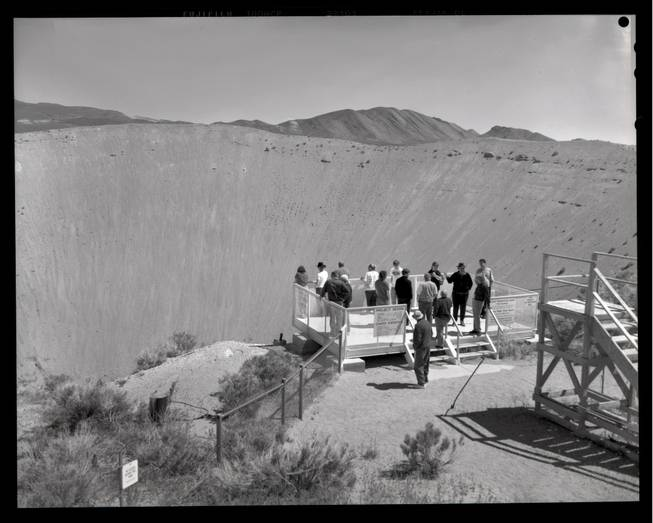 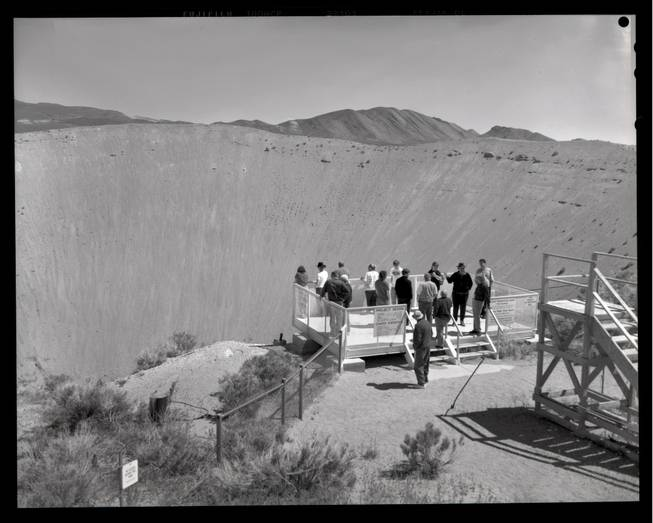 9
[Speaker Notes: Here’s a crater from a small nuclear test: 12 million tons of earth ejected into the atmosphere.
The Comprehensive Nuclear Test Ban Treaty bans such tests]
Global seismic monitoring for CTBT
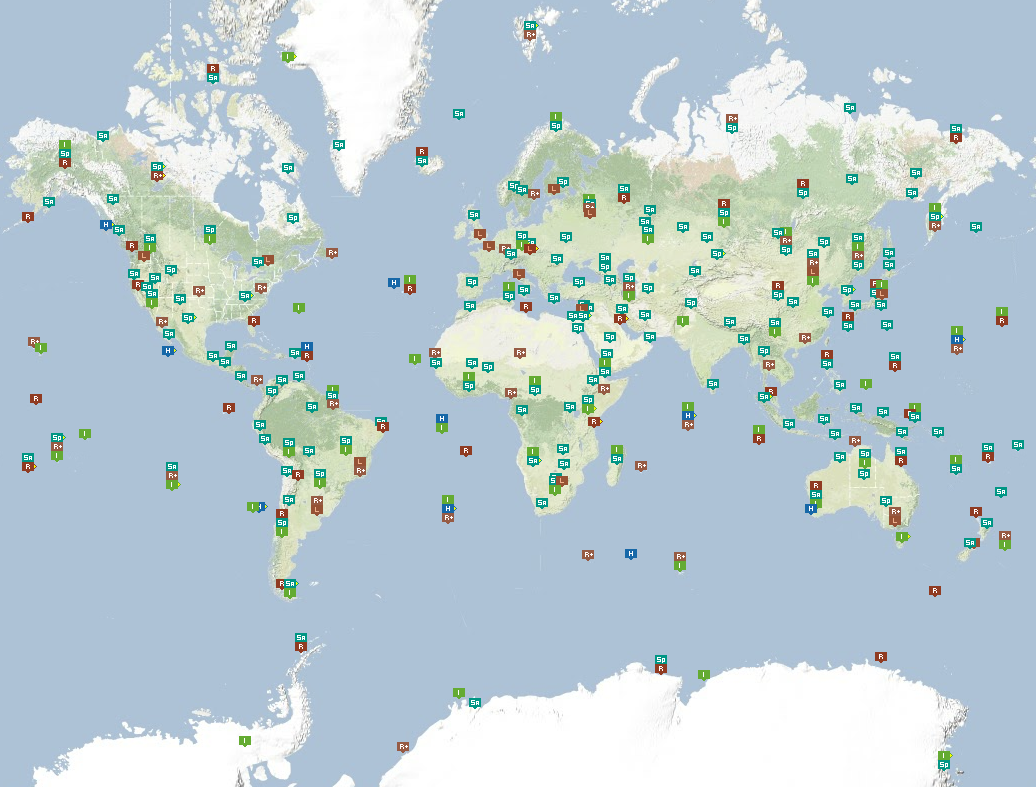 Evidence: waveforms from 150 seismic stations
Query: what happened?
Model: geophysics of event occurrence, signal transmission, detection, noise
IMS
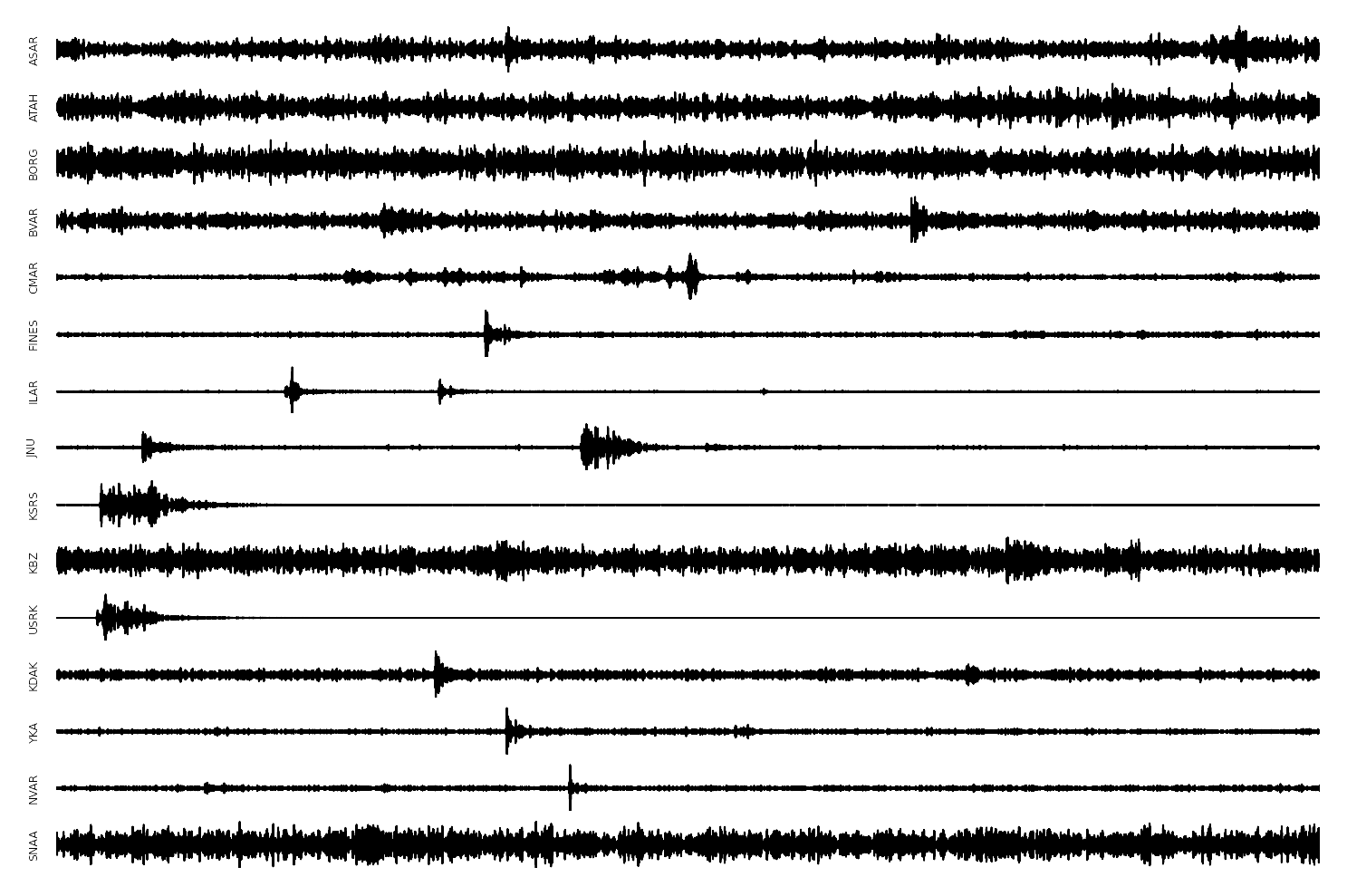 waveforms
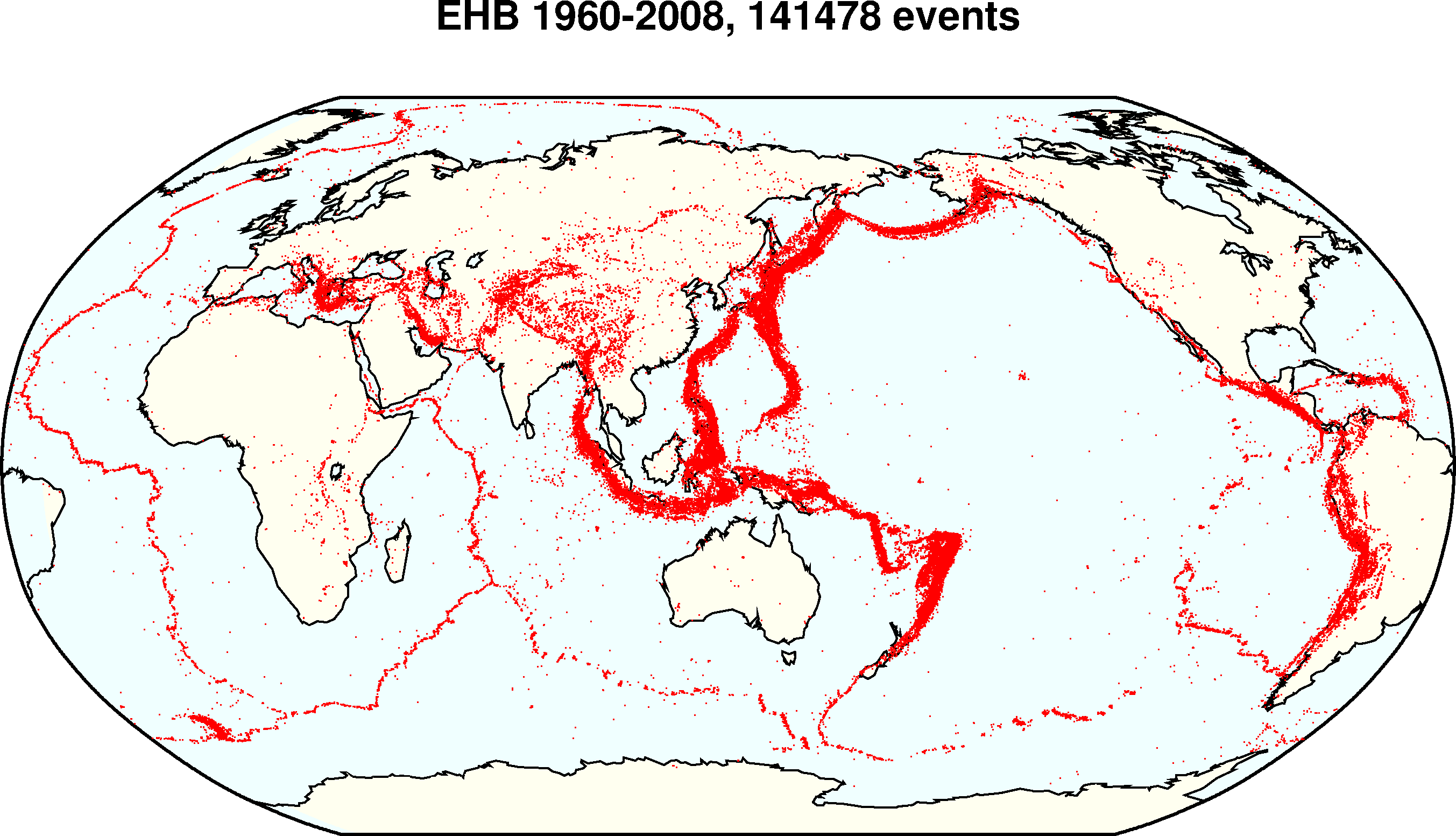 bulletin
[Speaker Notes: Verification of the treaty requires continuous global seismic monitoring.
We do this using a probabilistic programming language, or PPL.
The *evidence* consists of seismic waveforms measured at 150 stations of the International Monitoring System (including several here in China).
The *query* is what happened today? The daily bulletin lists all seismic events.
The *model* is written in the PPL and captures what we know about the problem.]
NET-VISA model
#SeismicEvents ~ Poisson[T*λe];
Time(e) ~ Uniform(0,T)
IsEarthQuake(e) ~ Bernoulli(.999);
Location(e) ~ if IsEarthQuake(e) then SpatialPrior() else  UniformEarthDistribution();
Depth(e) ~ if IsEarthQuake(e) then Uniform[0,700] else 0;
Magnitude(e) ~ Exponential(log(10));
IsDetected(e,p,s) ~ Logistic[weights(s,p)](Magnitude(e), Depth(e), Distance(e,s));
#Detections(site = s) ~ Poisson[T*λf(s)];
#Detections(event=e, phase=p, station=s) = if IsDetected(e,p,s) then 1 else 0;
OnsetTime(a,s) ~ if (event(a) = null) then Uniform[0,T] else 
   Time(event(a)) + GeoTravelTime(Distance(event(a),s),Depth(event(a)),phase(a))    		            	+ Laplace(μt(s), σt(s))
Amplitude(a,s) ~ If (event(a) = null) then NoiseAmplitudeDistribution(s) 
       else AmplitudeModel(Magnitude(event(a)), Distance(event(a),s),Depth(event(a)),phase(a))
Azimuth(a,s) ~ If (event(a) = null) then Uniform(0, 360)
       else GeoAzimuth(Location(event(a)),Depth(event(a)),phase(a),Site(s)) + Laplace(0,σa(s))
Slowness(a,s) ~ If (event(a) = null) then Uniform(0,20)
       else GeoSlowness(Location(event(a)),Depth(event(a)),phase(a),Site(s)) + Laplace(0,σa(s))
ObservedPhase(a,s) ~ CategoricalPhaseModel(phase(a))
[Speaker Notes: Here it is, written in the BLOG language.
It’s entirely readable by a geophysicist, and took half an hour to write.
Then the quantitative aspects were trained from historical data.]
February 12, 2013 DPRK test
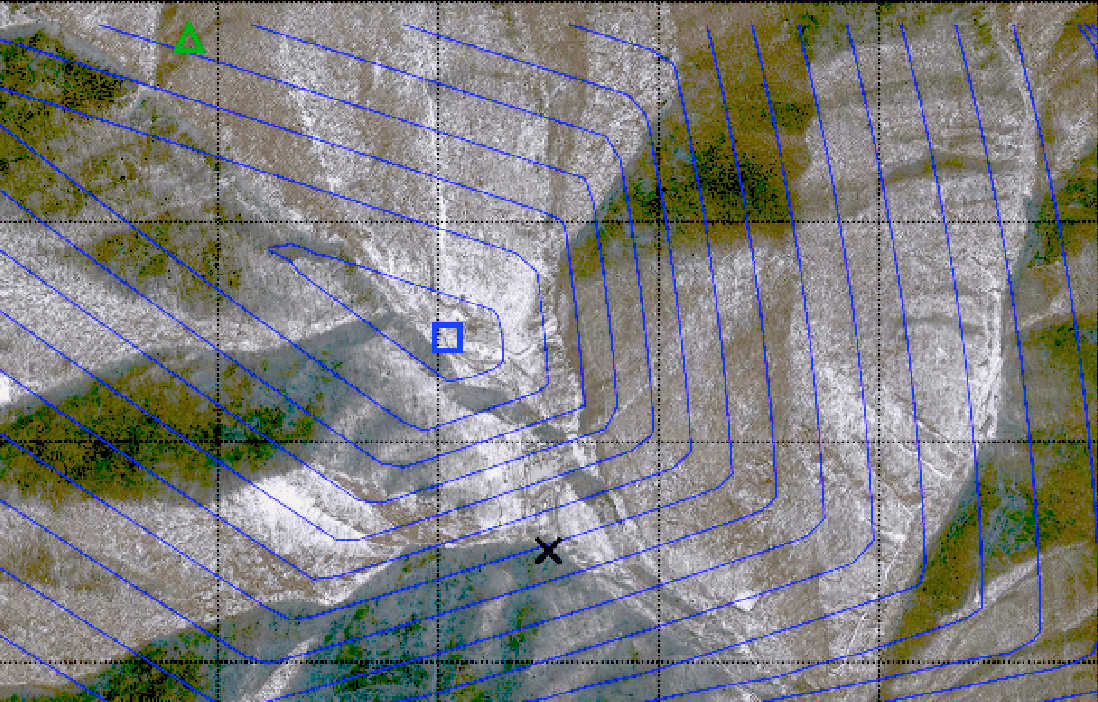 Global expert consensus location
NET-VISA location
Tunnel entrance
12
[Speaker Notes: For the 2012 nuclear test in North Korea, it gave a much more accurate location than 
the consensus estimate from the world’s experts]
Fraction of events missed
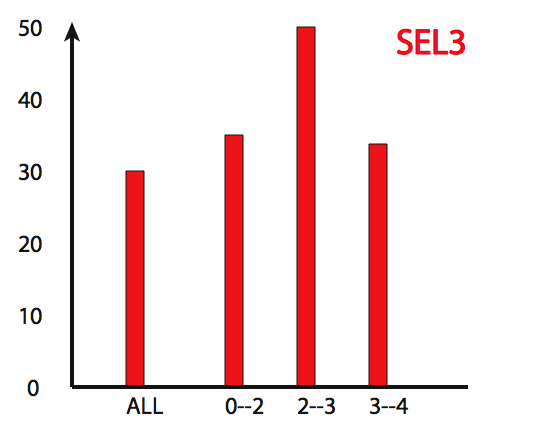 Previous UN system
NET-VISA
As of Jan 1, 2018,
NETVISA is the operational system for the CTBT
magnitude
Magnitude
[Speaker Notes: Compared to the previous UN system, it is 2-3 times more sensitive from the same data.
As of January 1st, it is part of the deployed monitoring system for the treaty]
Future
We are doing AI…
To create intelligent systems
The more intelligent, the better
To gain a better understanding of human intelligence
To magnify those benefits that flow from it
E.g., net present value of  human-level AI ≥ $13,500T
Might help us avoid war and ecological catastrophes, achieve immortality and expand throughout the universe
What if we succeed?
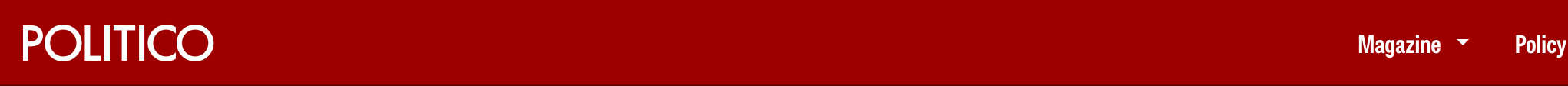 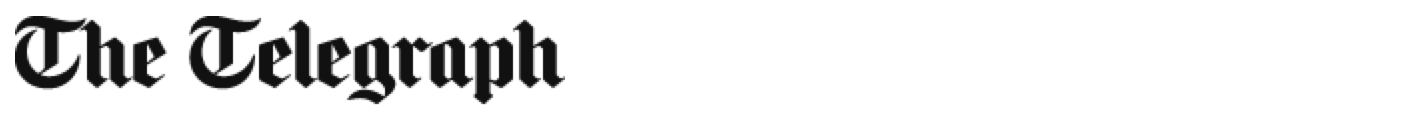 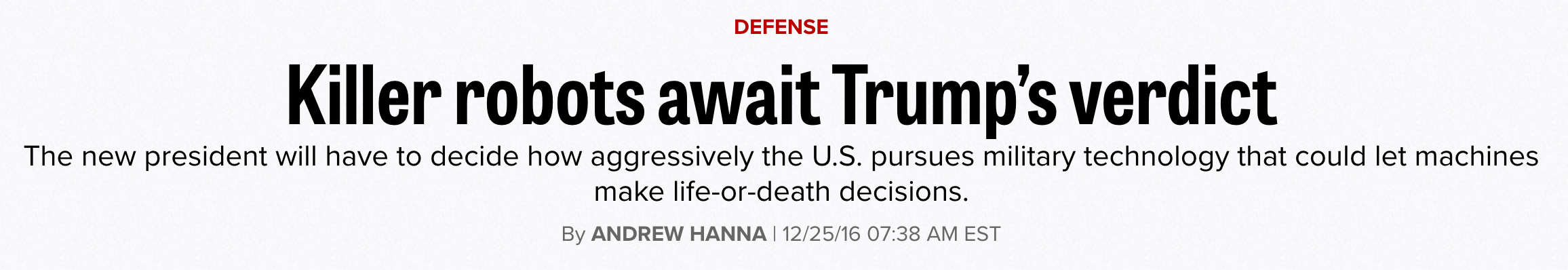 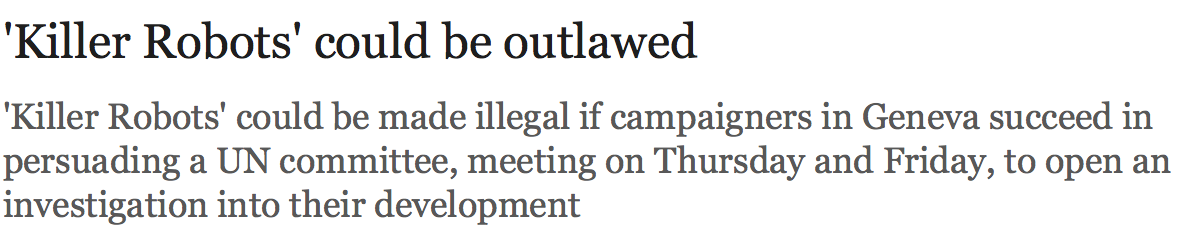 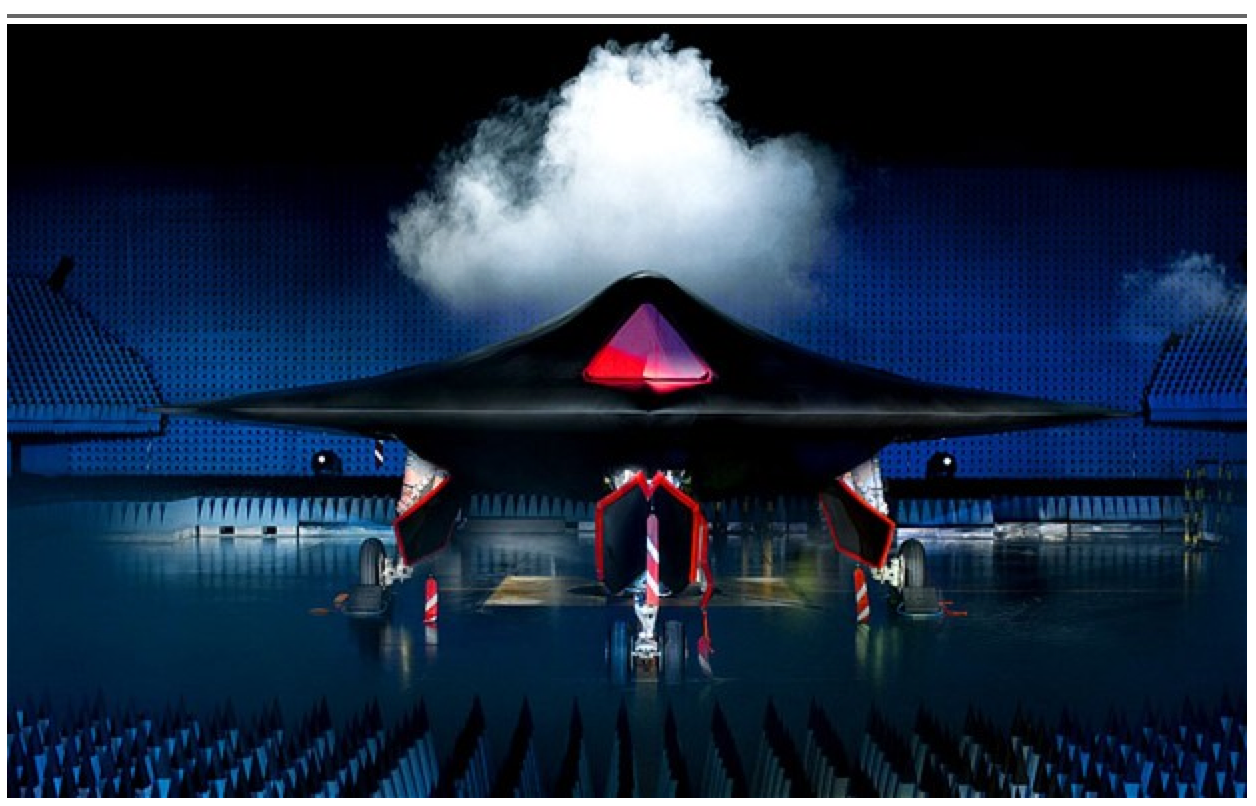 [Speaker Notes: using robots to kill people, possibly on an enormous scale]
We had better be quite sure that the purpose put into the machine is the purpose which we really desire
        	Norbert Wiener, 1960
	King Midas, c540 BCE
You can’t fetch the coffee if you’re dead
[Speaker Notes: It’s not just that smarter machines are more powerful than humans.
Norbert Wiener made this point in 1960: the machines’ objective has to be perfectly aligned with humans.
And the legend of King Midas tells us that’s very difficult. He asked for everything he touched to turn to gold
and the gods granted his wish – so his food, his drink, his family turned to gold and he died in misery and starvation.

Actually it’s worse than that: a machine with an objective, even one as simple as fetching the coffee,
knows that it cannot achieve the objective if it’s switched off. So it will take steps to defend itself.
Not because it has a self-preservation instinct, but because it has an objective.
So here’s your high-value takeaway from today’s talk: you can’t fetch the coffee if you’re dead.]
Image by User:Cryteria on Wikimedia. CC-BY-3.0 licensed
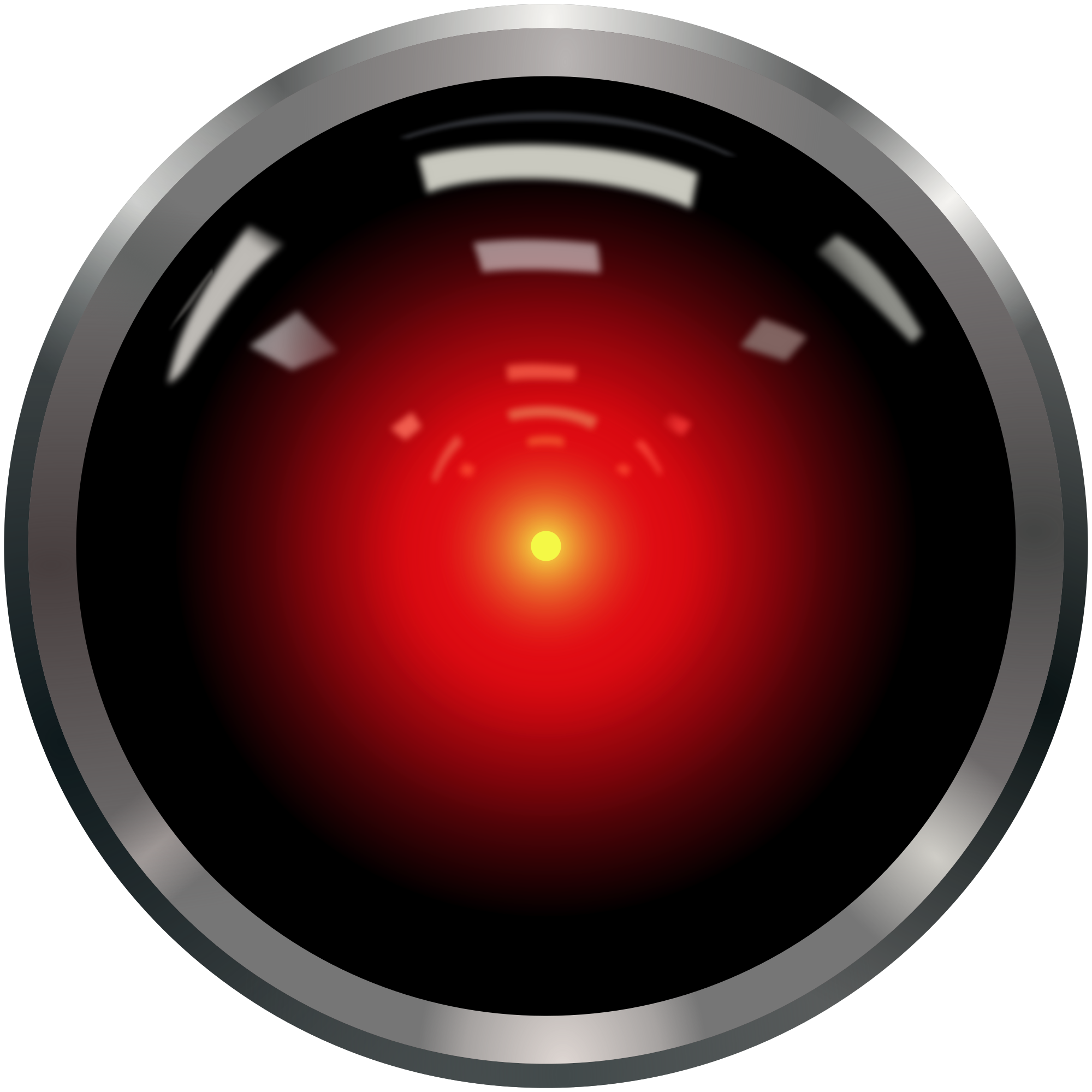 I’m sorry, Dave, I’m afraid I 
can’t do that
[Speaker Notes: wrong objective + defend itself = 2001, except not quite superintelligent
Go match, except the stakes are the whole world.]
Social media catastrophe
Optimizing clickthrough
= learning what people want
= modifying people to be more predictable
Where did we go wrong?
Humans are intelligent to the extent that our actions can be expected to achieve our objectives
Machines are intelligent to the extent that their actions can be expected to achieve their objectives
Give them objectives to optimize (cf control theory, economics, operations research, statistics)
We don’t want machines that are intelligent in this sense
Machines are beneficial to the extent that their actions can be expected to achieve our objectives
We need machines to be provably beneficial
Three simple ideas
1. The robot’s only objective is to maximize the realization of human preferences
2. The robot is initially uncertain about what those preferences are
3. The source of information about human preferences is human behavior*
AIMA 1,2,3: objective given to machine
Human objective
Human behaviour
Machine behaviour
AIMA 1,2,3: objective given to machine
Human objective
Machine behaviour
AIMA 4: objective is a latent variable
Human objective
Human behaviour
Machine behaviour
Example: image classification
Old: minimize loss with (typically) a uniform loss matrix
Accidentally classify human as gorilla
Spend millions fixing public relations disaster
New: structured prior distribution over loss matrices
Some examples safe to classify
Say “don’t know” for others
Use active learning to gain additional feedback from humans
Example: fetching the coffee
What does “fetch some coffee” mean?
If there is so much uncertainty about preferences, how does the robot do anything useful?
Answer: 
The instruction suggests coffee would have higher value than expected a priori, ceteris paribus
and there’s probably a low-cost way to get it
Uncertainty about the value of other aspects of environment state doesn’t matter as long as the robot leaves them unchanged
Humans mostly like things the way they are
[Speaker Notes: “Fetch some coffee” is NOT an instruction, it’s NOT a goal to be achieved.
Cf house is burning down, coffee costs 21 euros, you’re in the desert, etc.]
The off-switch problem
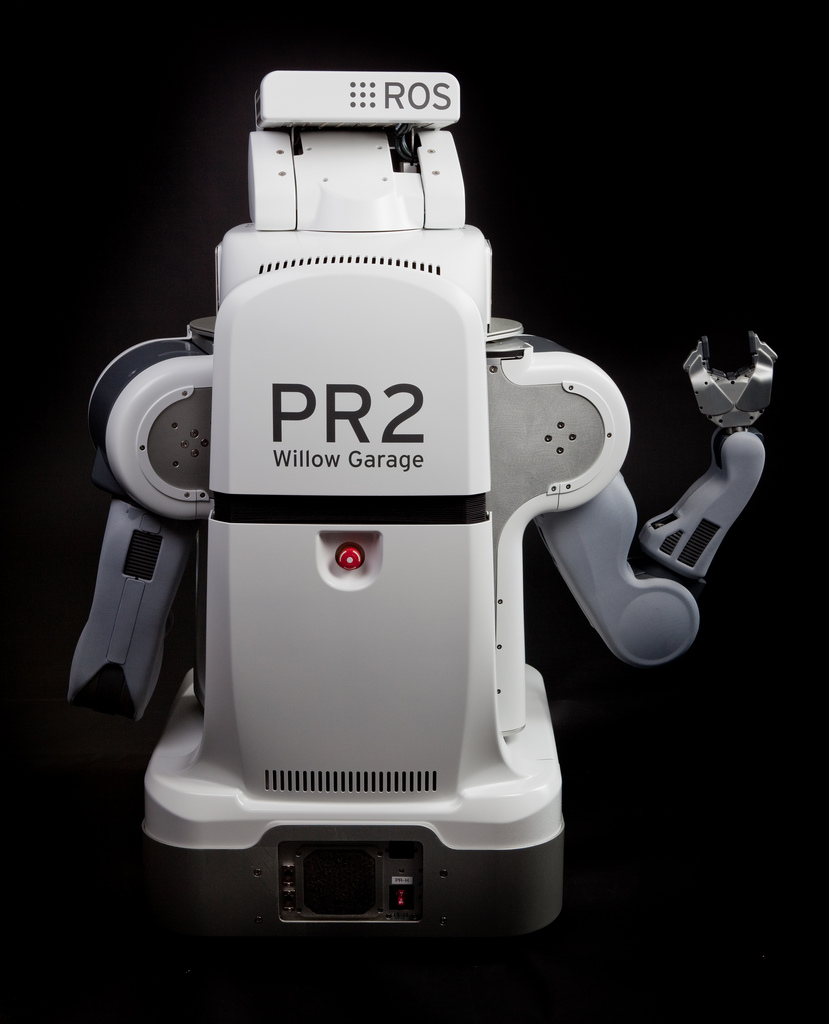 A robot, given an objective, has an incentive to disable its own off-switch
“You can’t fetch the coffee if you’re dead”
A robot with uncertainty about objective won’t behave this way
R
act
switch self off
wait
U = 0
U = Uact
H
switch robot off
go ahead
U = 0
R
act
Theorem: robot has a positive incentive to  allow itself to be switched off
Theorem: robot is provably beneficial
U = Uact
Learning from human behavior
Inverse reinforcement learning: learn a reward function by observing another agent’s behavior
Cooperative IRL: 
human and robot in same environment
R(s,a,s’; θ)
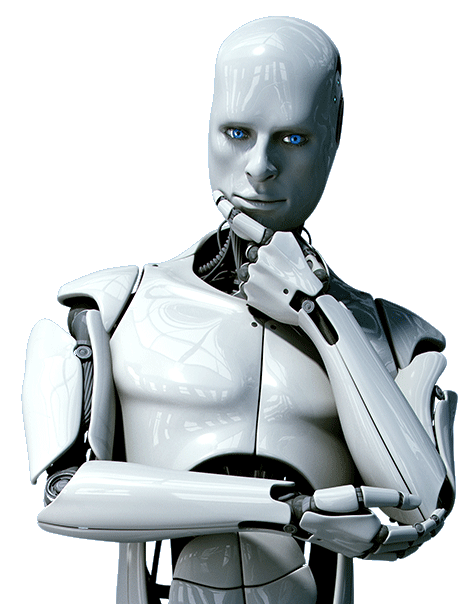 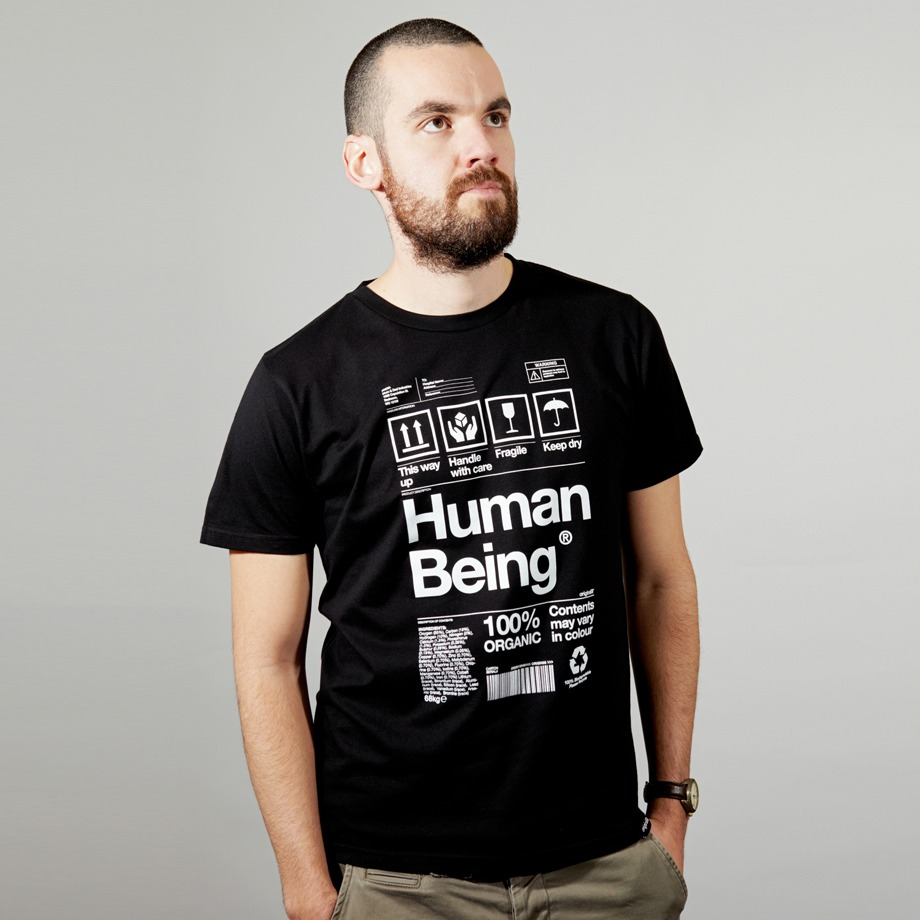 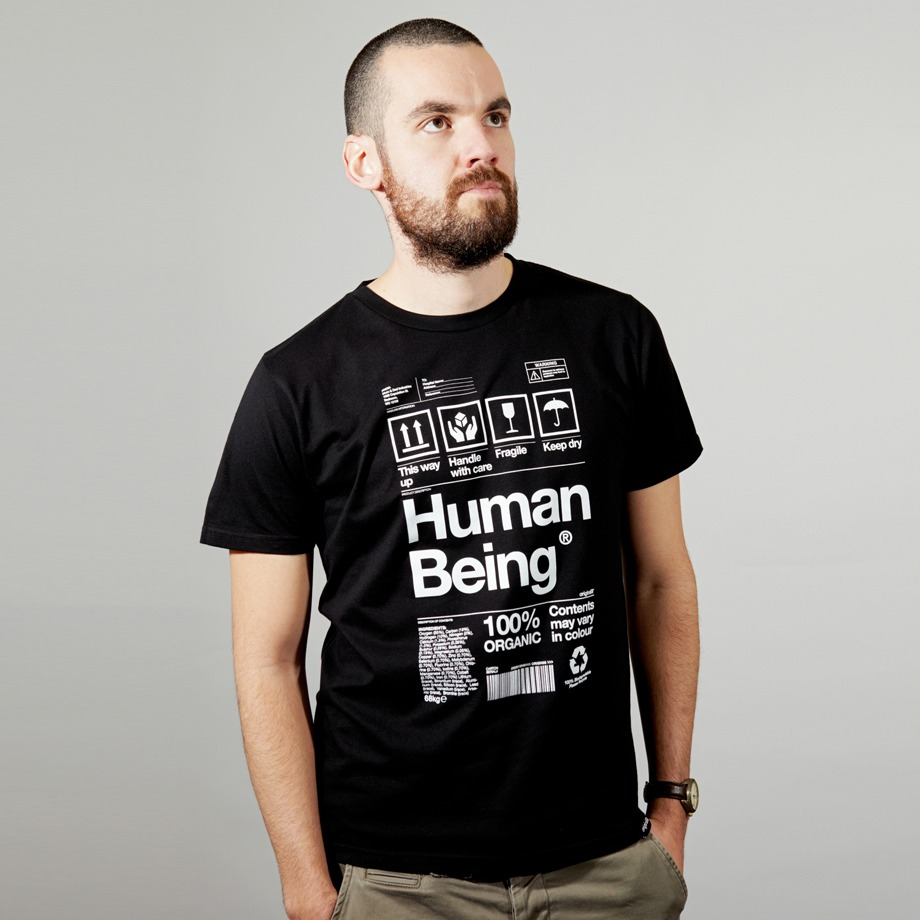 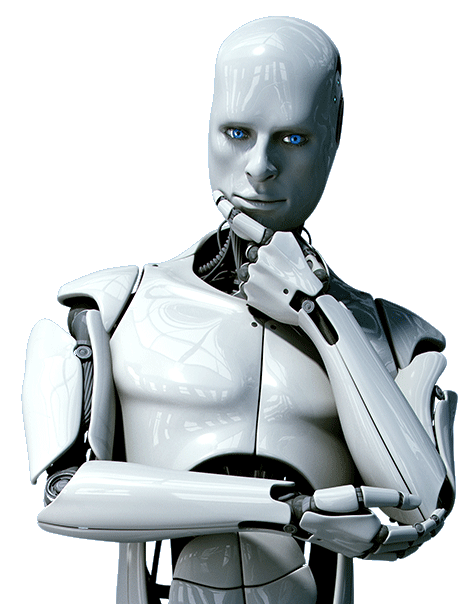 Basic CIRL game
Preferences θ
Acts roughly according to θ
Maximize unknown human θ
Prior P(θ)
CIRL equilibria: Human teaches robot
Robot asks questions, permission; defers to human; allows off-switch
Solve by reduction to POMDP in [s,θ] 
[Hadfield-Menell et al, NIPS 16; Fisac et al, ISRR 17; Palaniappan et al, ICML 18]
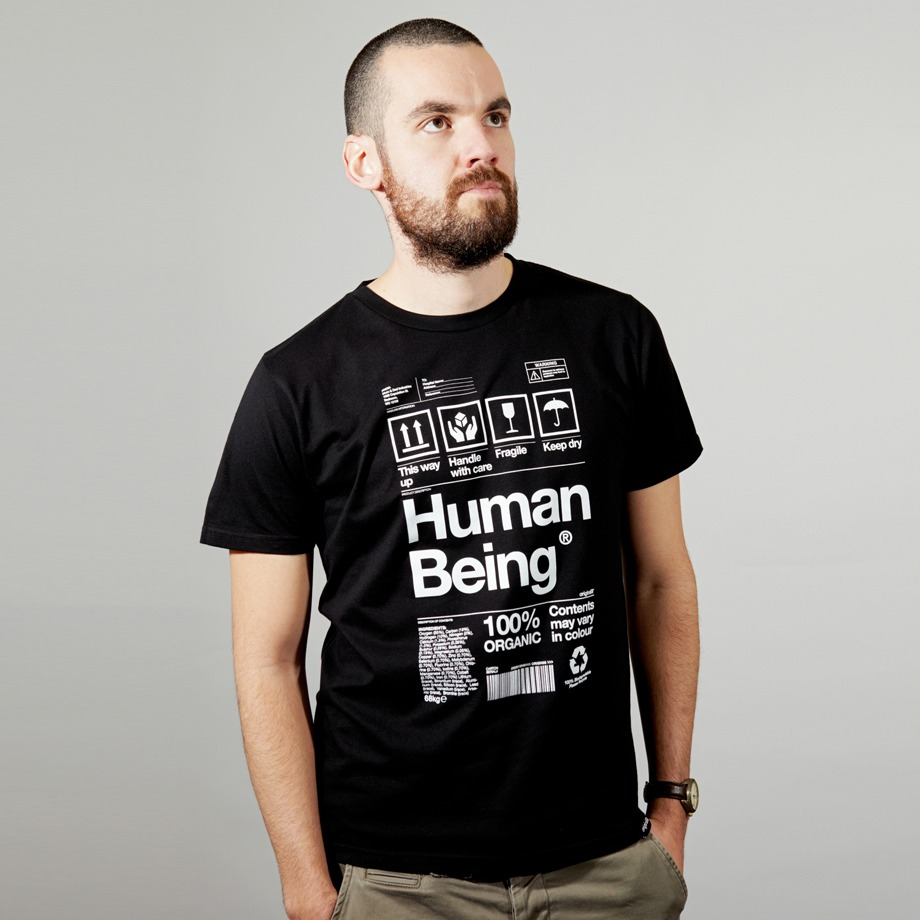 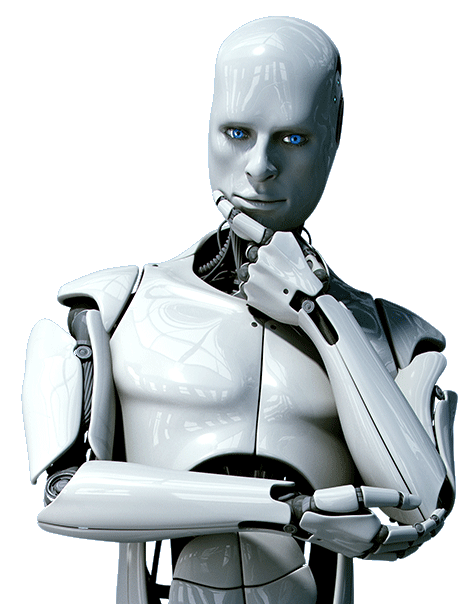 Example: paperclips vs staples
State (p,s) has p paperclips and s staples
Human reward is θp + (1-θ)s and θ=0.49
Robot has uniform prior for θ on [0,1]
[1,1] is optimal
for θ in [.446,.554]
H
[1,1]
[0,2]
[2,0]
$0.98
$1.00
$1.02
R
R
R
[90,0]
[50,50]
[0,90]
One robot, many humans
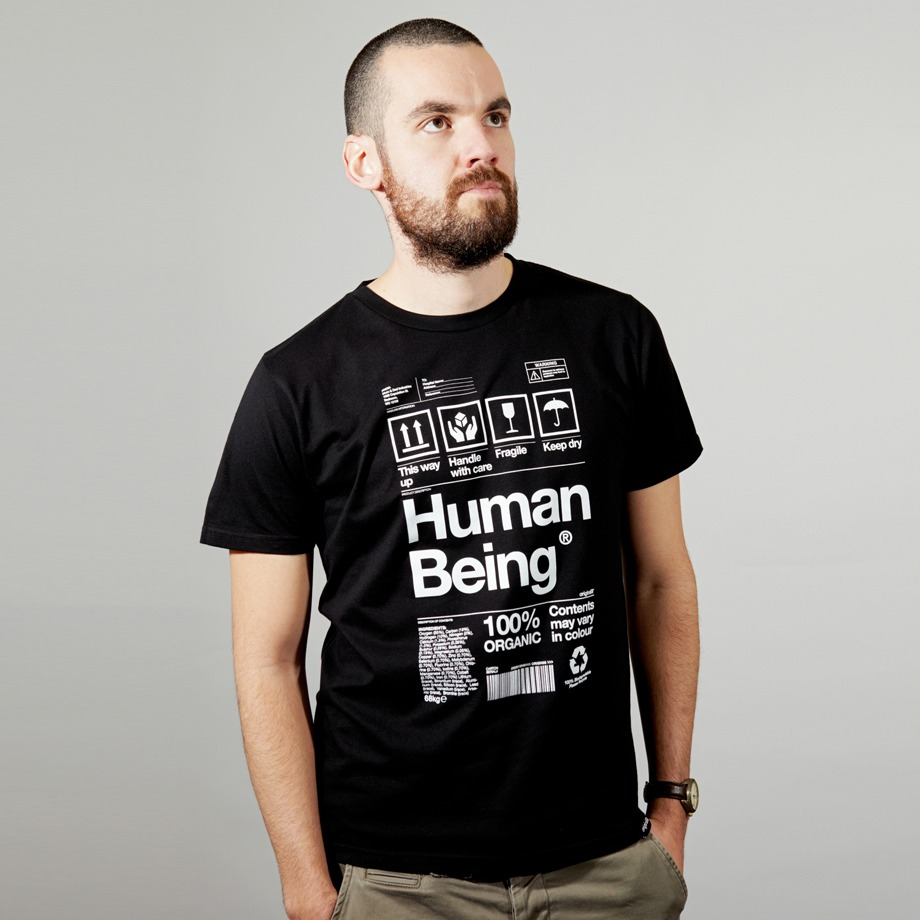 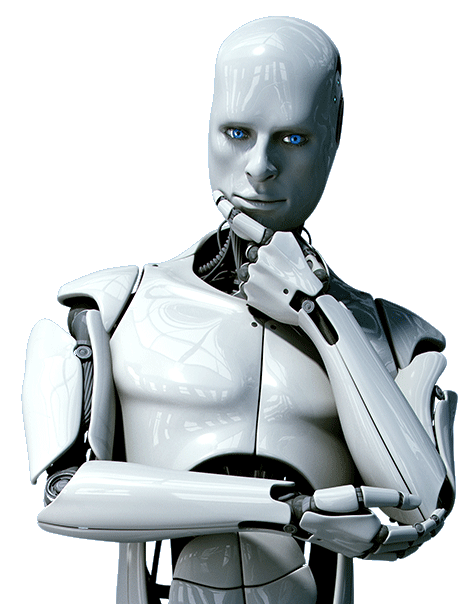 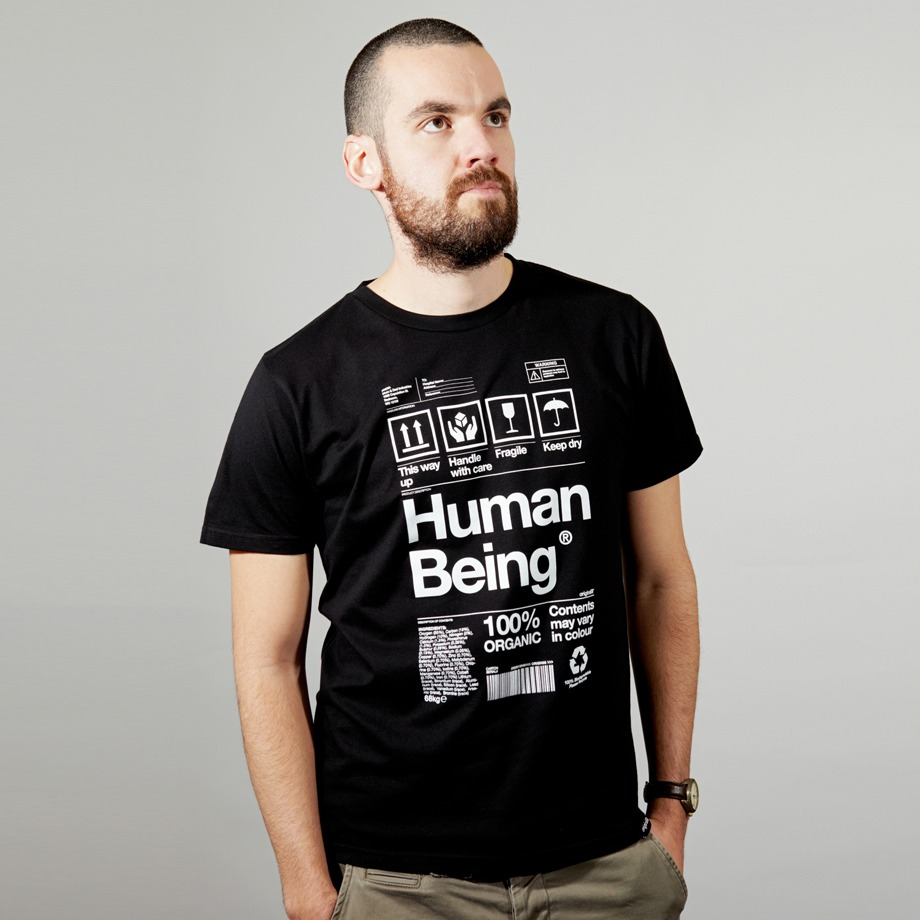 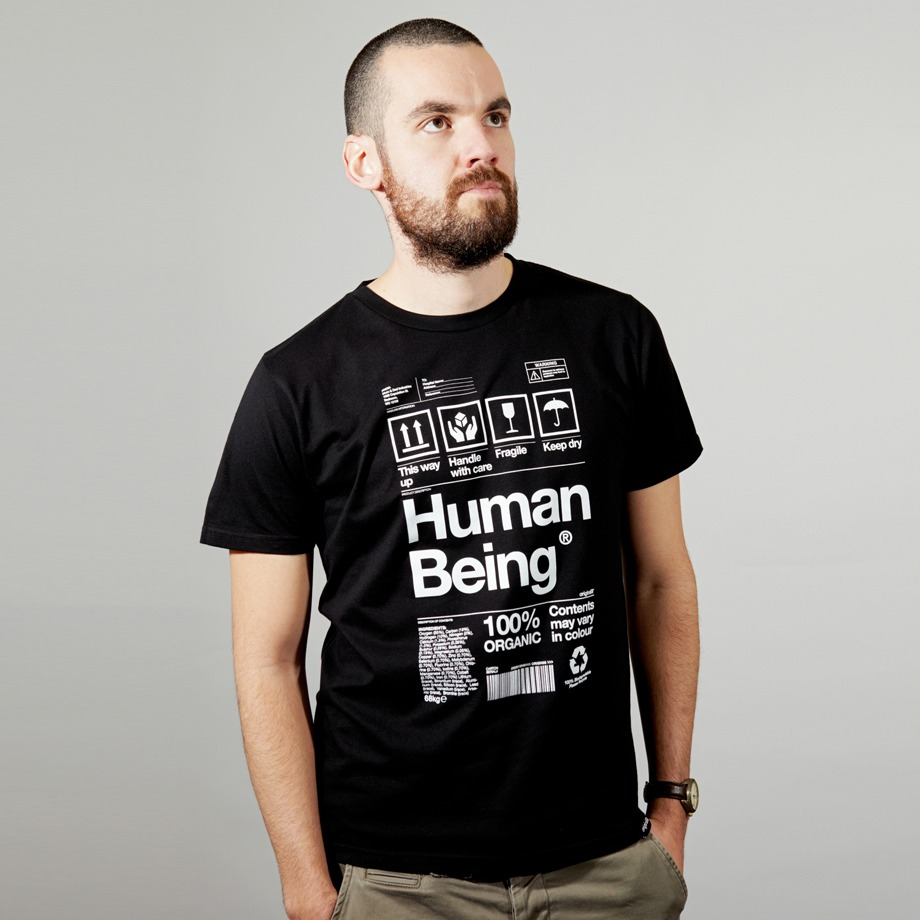 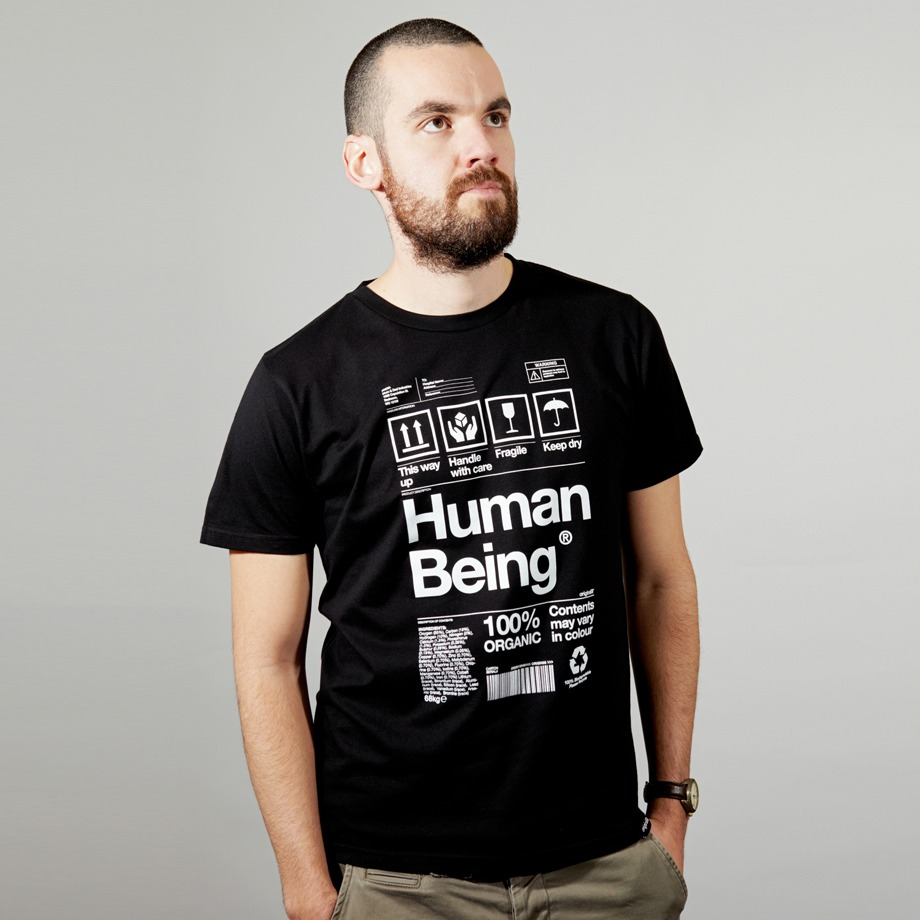 Weighing human preferences: 
Harsanyi: Pareto-optimal policy optimizes a linear combination when humans have a common prior over the future
With individual priors: weights proportional to whose predictions turn out to be correct
Utility monsters (Nozick, 1974)
Welfare aggregation and the Somalia problem
Welcome home! Long day?
Yes, terrible, not even time for lunch.
So you must be quite hungry!
Starving! Anything for dinner?
There’s something I need to tell you
There are humans in Somalia in more urgent need of help. 
I am leaving now. Please make your own dinner.
[Speaker Notes: or this:

problem in game theory, social choice theory, moral philosophy, 
and we are actively seeking collaborators]
Real(ish) humans
Computationally limited, irrational
Hierarchically organized behavior
Emotional states affecting behavior, revealing preferences
Heterogeneous
Nasty
Zero out negative-altruism preferences (sadism, pride/envy)
Inconsistent, non-additive, memory-laden preferences
“two selves” (Kahneman, 2015)
Plastic/adaptive preferences
Summary
AI may eventually overtake human abilities
Provably beneficial AI is possible and desirable
Continuing theoretical work (AI, CS, economics)
Initiating practical work (assistants, robots, cars)
Inverting human cognition (AI, cogsci, psychology)
Long-term goals (AI, philosophy, polisci, sociology)
Remaining problems…
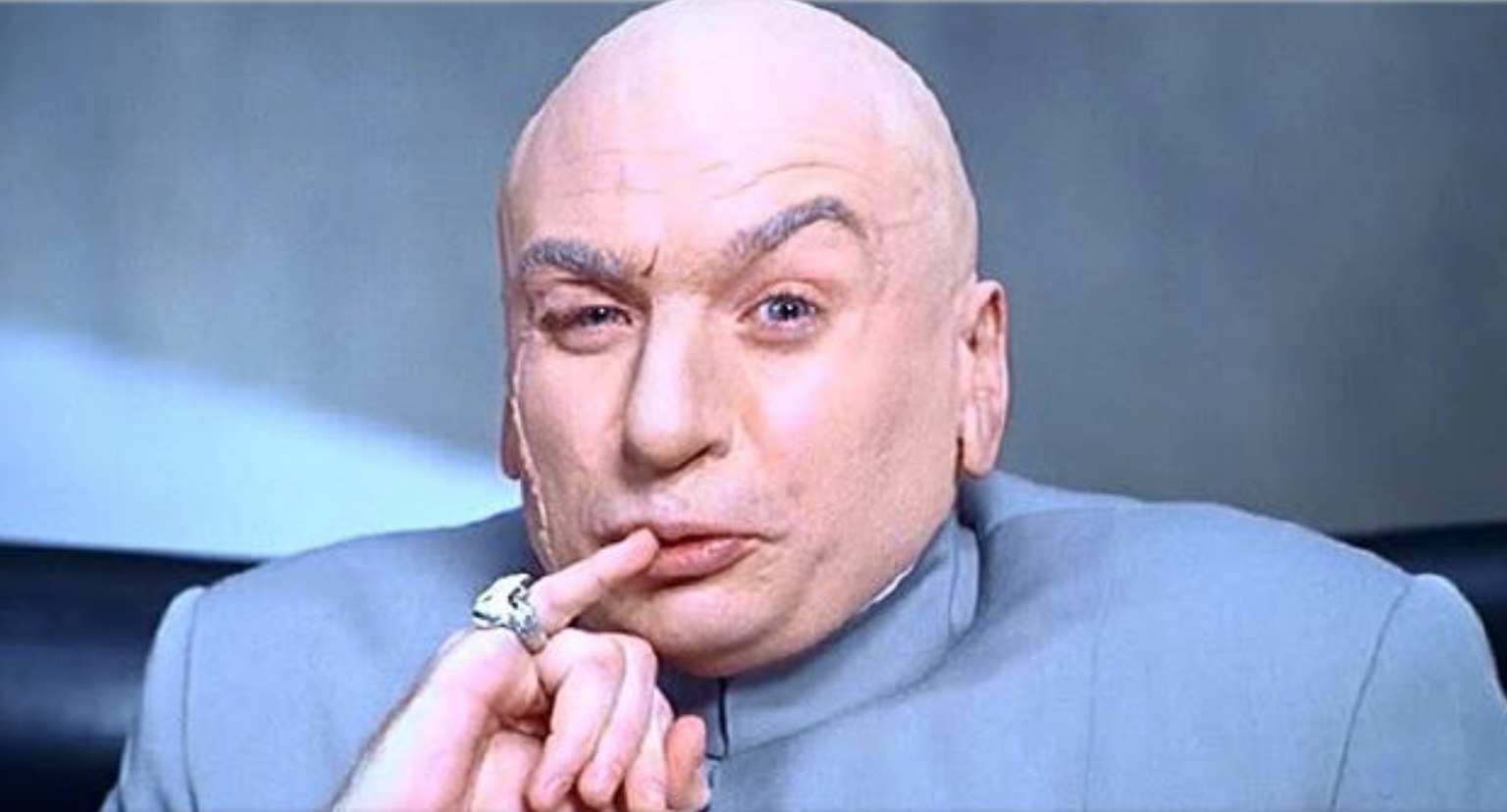 [Speaker Notes: First, Dr Evil and his friends may not want to use safe AI]
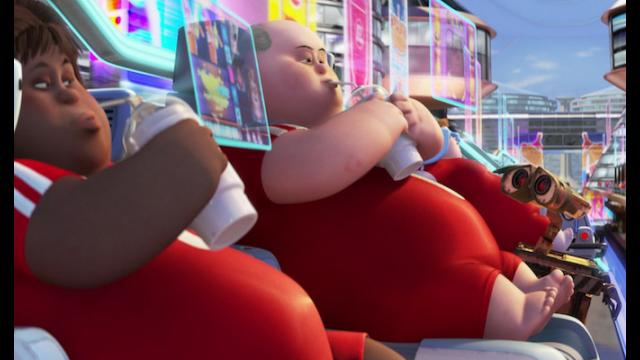 [Speaker Notes: and second, how do we avoid human enfeeblement when we
hand over the running of our civilization to machines?]